Test Readiness Review:iMagpie
A Mobile, Person-Portable, SSA Platform

Sponsors: Dr. Marcus Holzinger and Samuel Wishnek
Team Members: Ashkan Bafti, Michael Dynakowski, Frasier Feight, Nathan Herr, Idam Isnaeni, Alison Jarvis, Matthew Melby, Justin Miller, Alexander Pulliam, Charles Puskar, Jordan Reynolds, and Lucas Teigen
Advisor: Dr. Aaron Johnson
Presentation Overview
Overview
Schedule
Test Readiness
Budget
Presentation Overview
Overview
Schedule
Test Readiness
Budget
Project Purpose
iMagpie: A Mobile SSA Platform
Deployable to remote locations
Receives observation tasks from CCAR
Captures image, extracts uncorrelated tracks (UCTs)
Reports UCTs in real-time back to CCAR
UCTs used by CCAR for orbital estimation
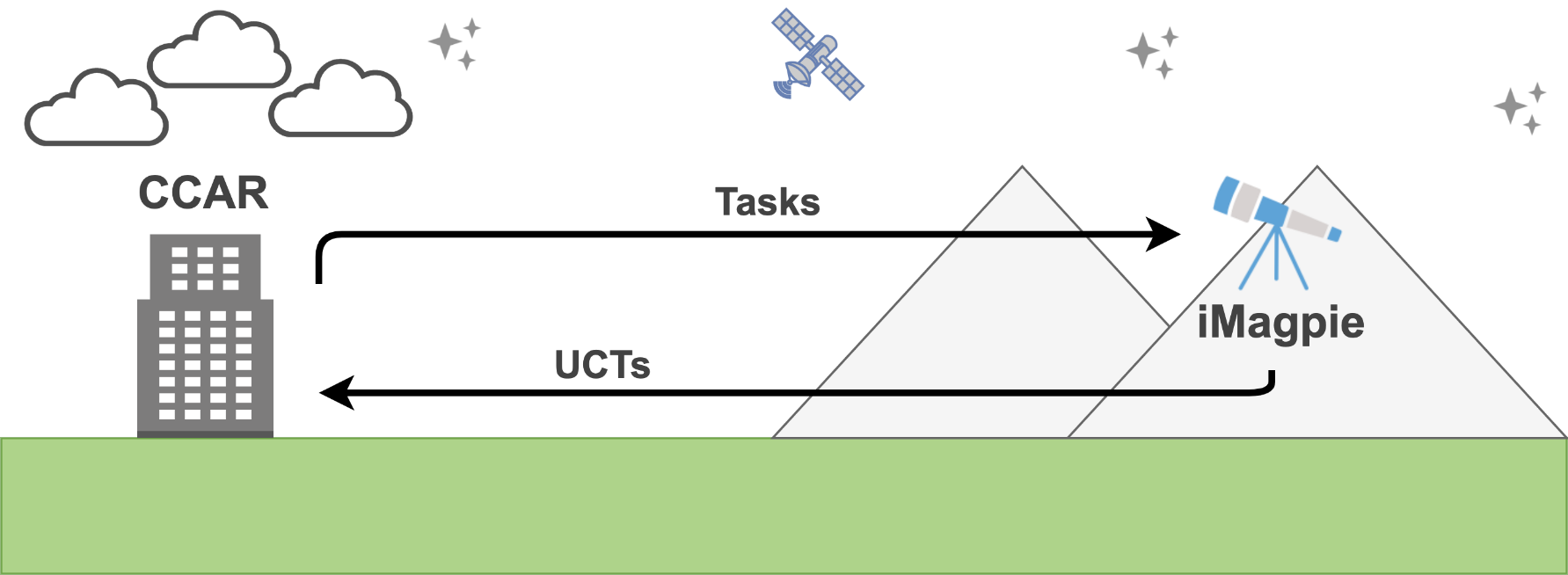 UCTs = RA and Dec w/ time stamp
[Speaker Notes: Explain what uncorrelated tracks are
Clarify processed data
CCAR will also process the data]
Customer Objectives and Constraints
Observations
GEO, MEO, LEO objects
Magnitude 13 or brighter
Reporting
System GPS location
Object RA, Dec, time stamp
10 arc-second (3σ) accuracy
Operation
10 hours/night at 3 tasks/min
Mobility
Weight: less than 20 kg
Volume: Airline carry-on
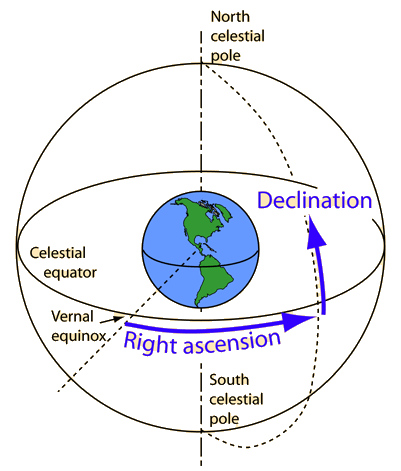 [1]
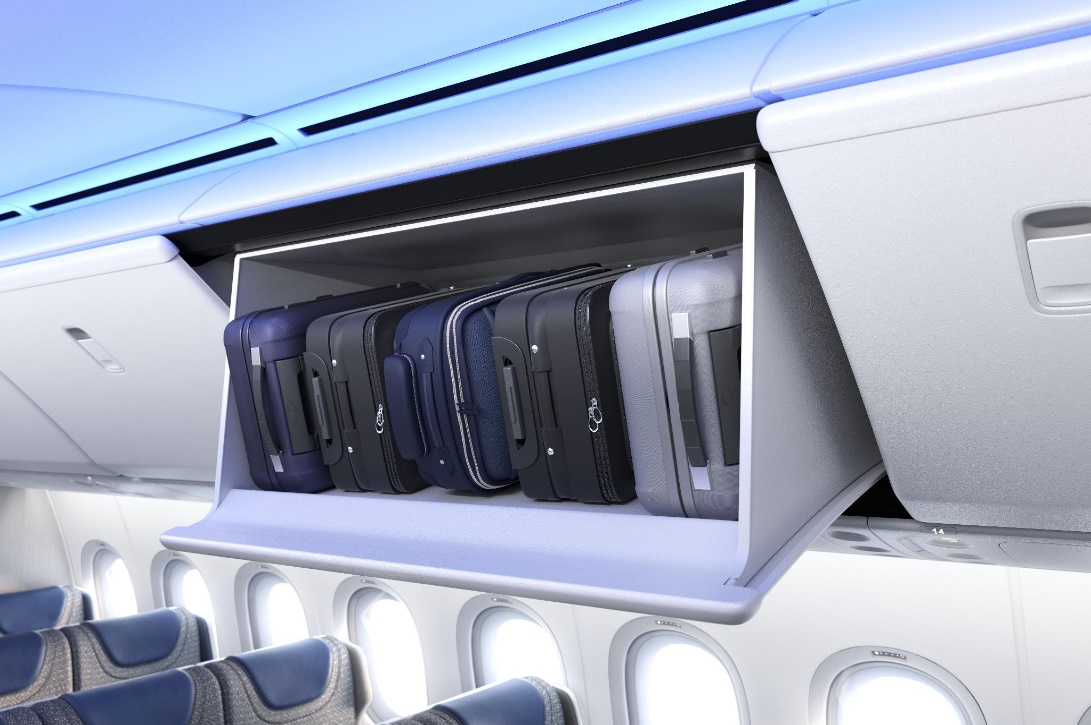 [2]
[Speaker Notes: http://hyperphysics.phy-astr.gsu.edu/hbase/eclip.html
https://twitter.com/boeingairplanes/status/1086672652150939649
Call this slide customer requirements]
Concept of Operations
5. iMagpie actuates to task-specified attitude
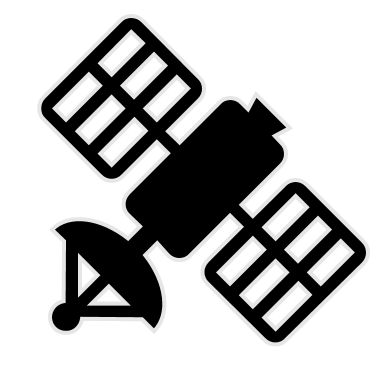 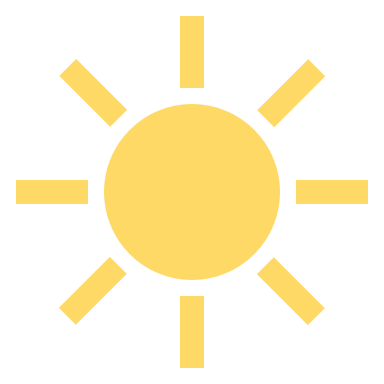 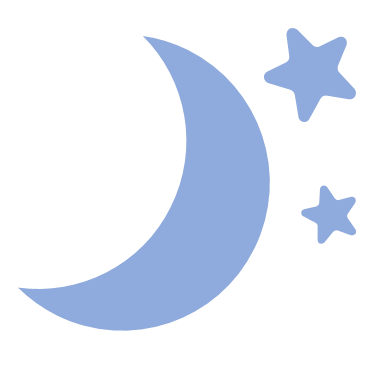 1. Observation denied to traditional observatory
7. iMagpie processes image to obtain:
Attitude of 10 nearest stars
Attitude of streak start
Attitude of streak stop
6. iMagpie images object in transit, saves image locally
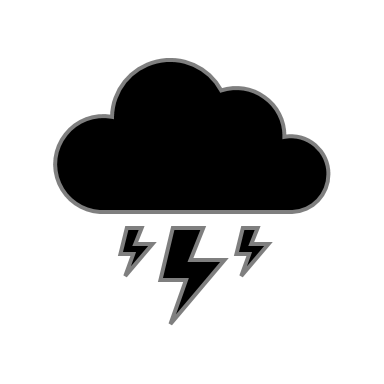 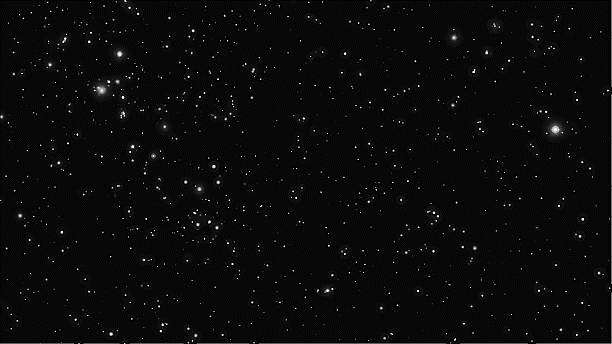 11. Night tasking and day recharging continue for mission duration
9. Pointing, imaging, and processing repeats for the rest of the night, up to three observations per minute
10. iMagpie solar panels recharge batteries during the day
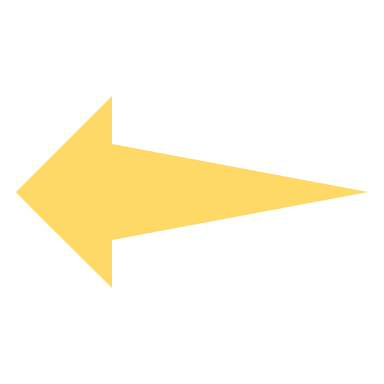 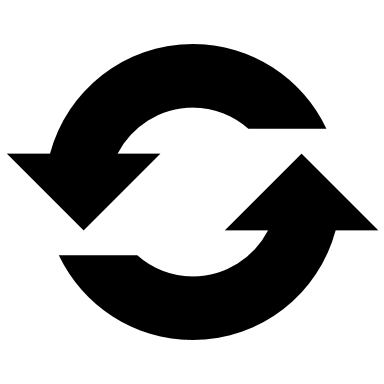 3. iMagpie assembled and calibrated on-site
4. Autonomous pointing enabled as human rests
2. iMagpie deploys to off-grid site by hiking, flying, driving, etc.
12. iMagpie disassembled at end of mission and returned to CCAR
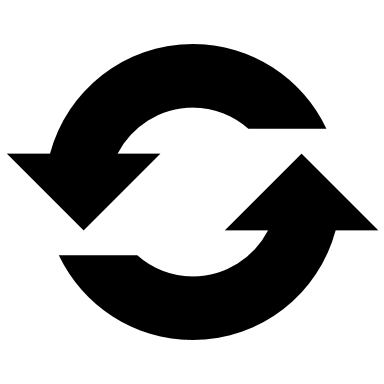 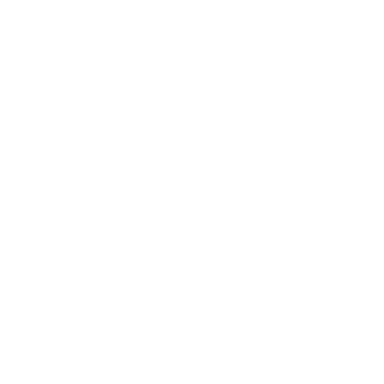 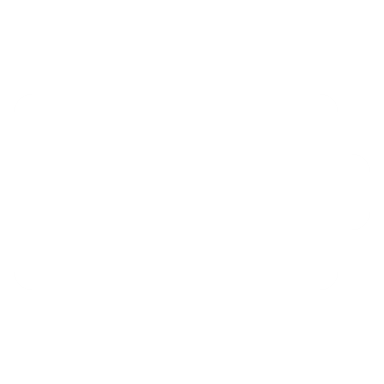 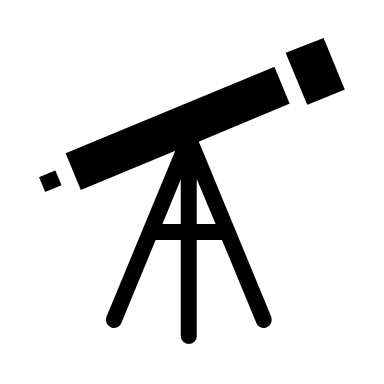 8. UCTs, exposure times, & GPS location sent to CCAR via SMS
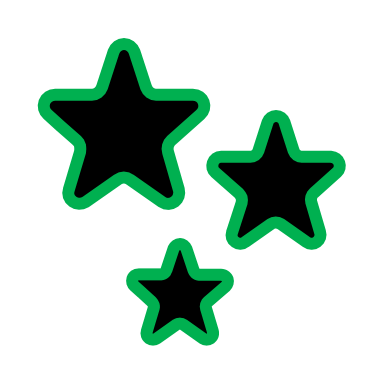 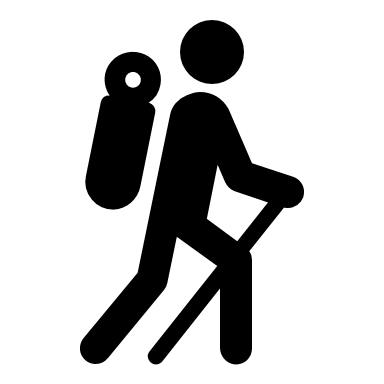 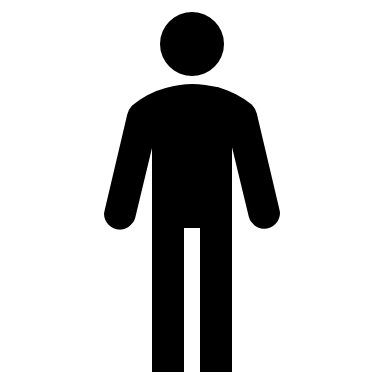 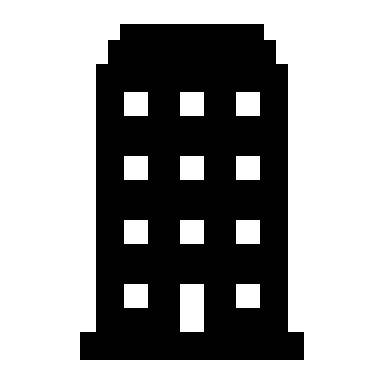 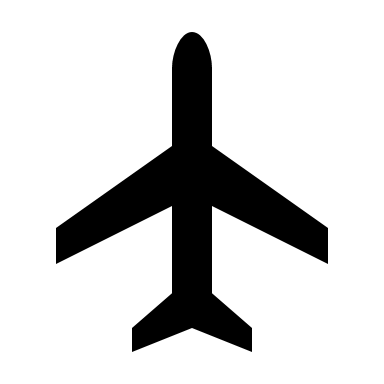 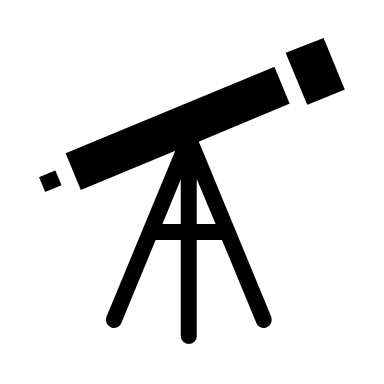 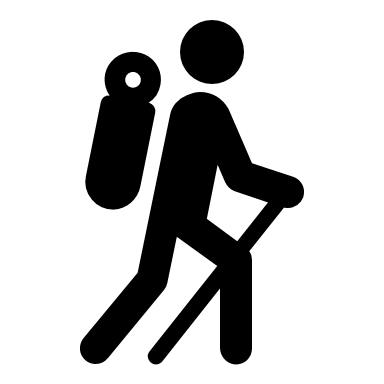 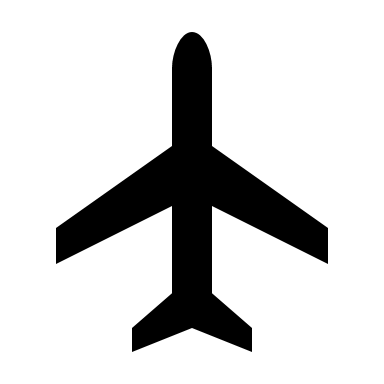 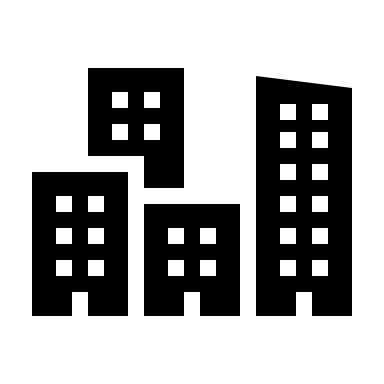 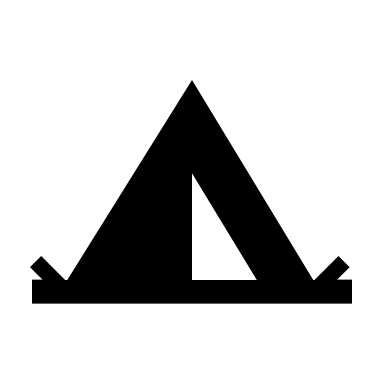 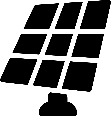 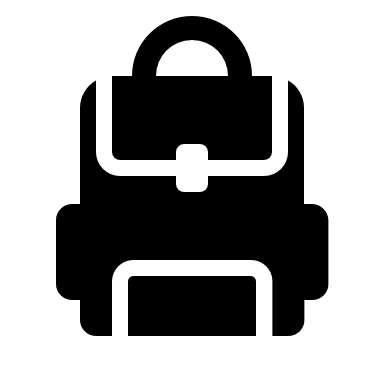 [Speaker Notes: Add cadance 
Plane/hiking/both]
Functional Block Diagram
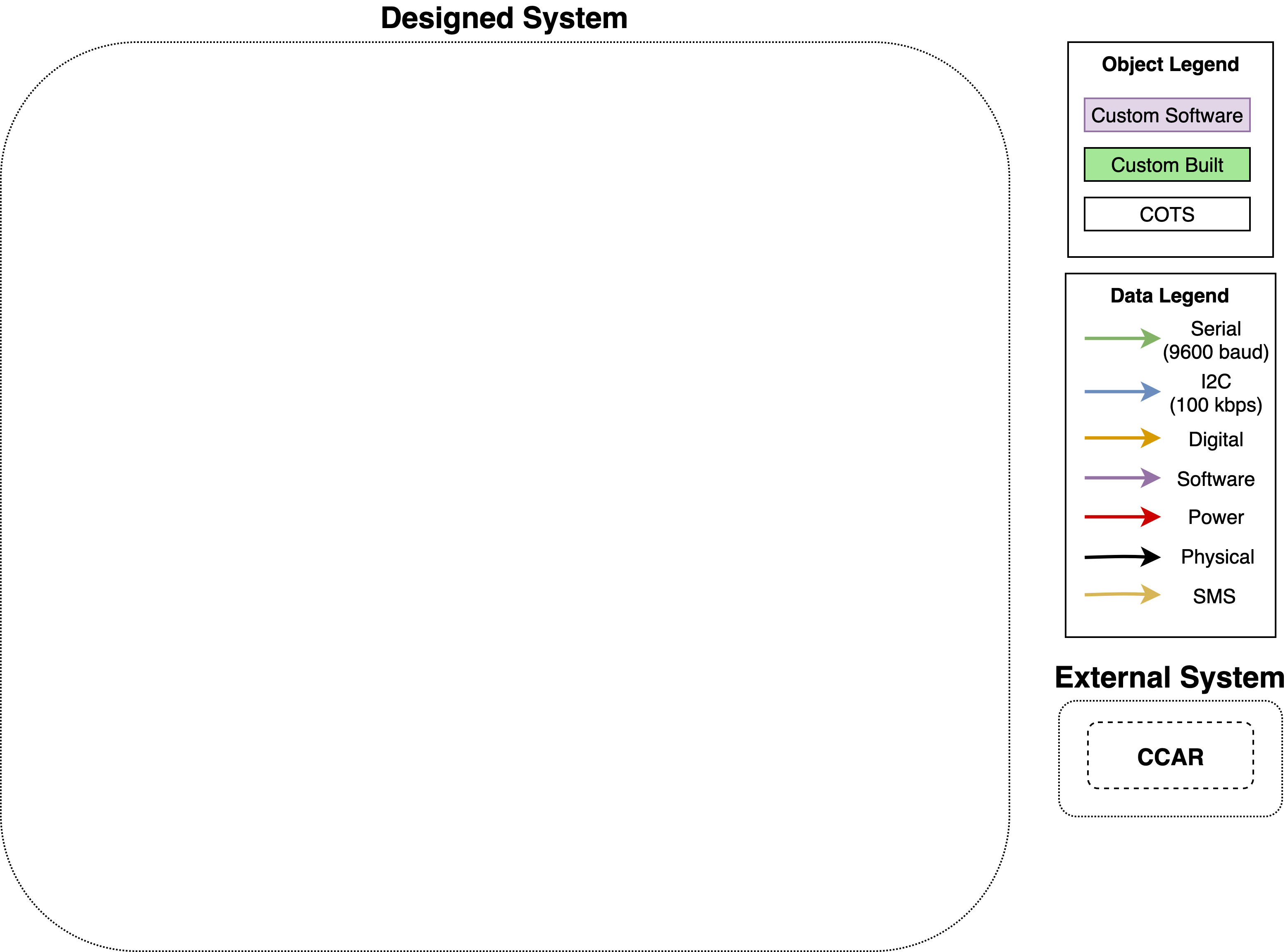 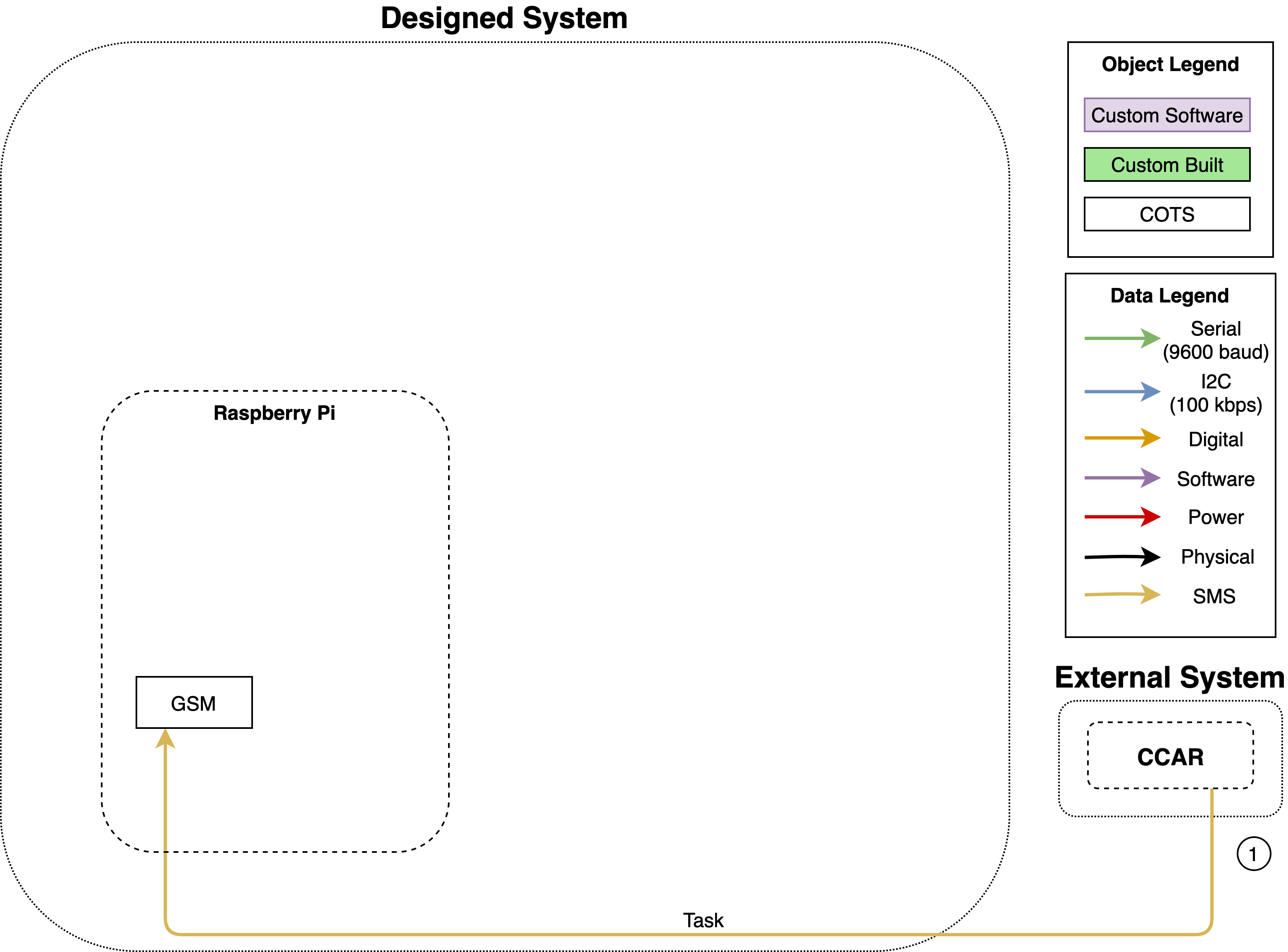 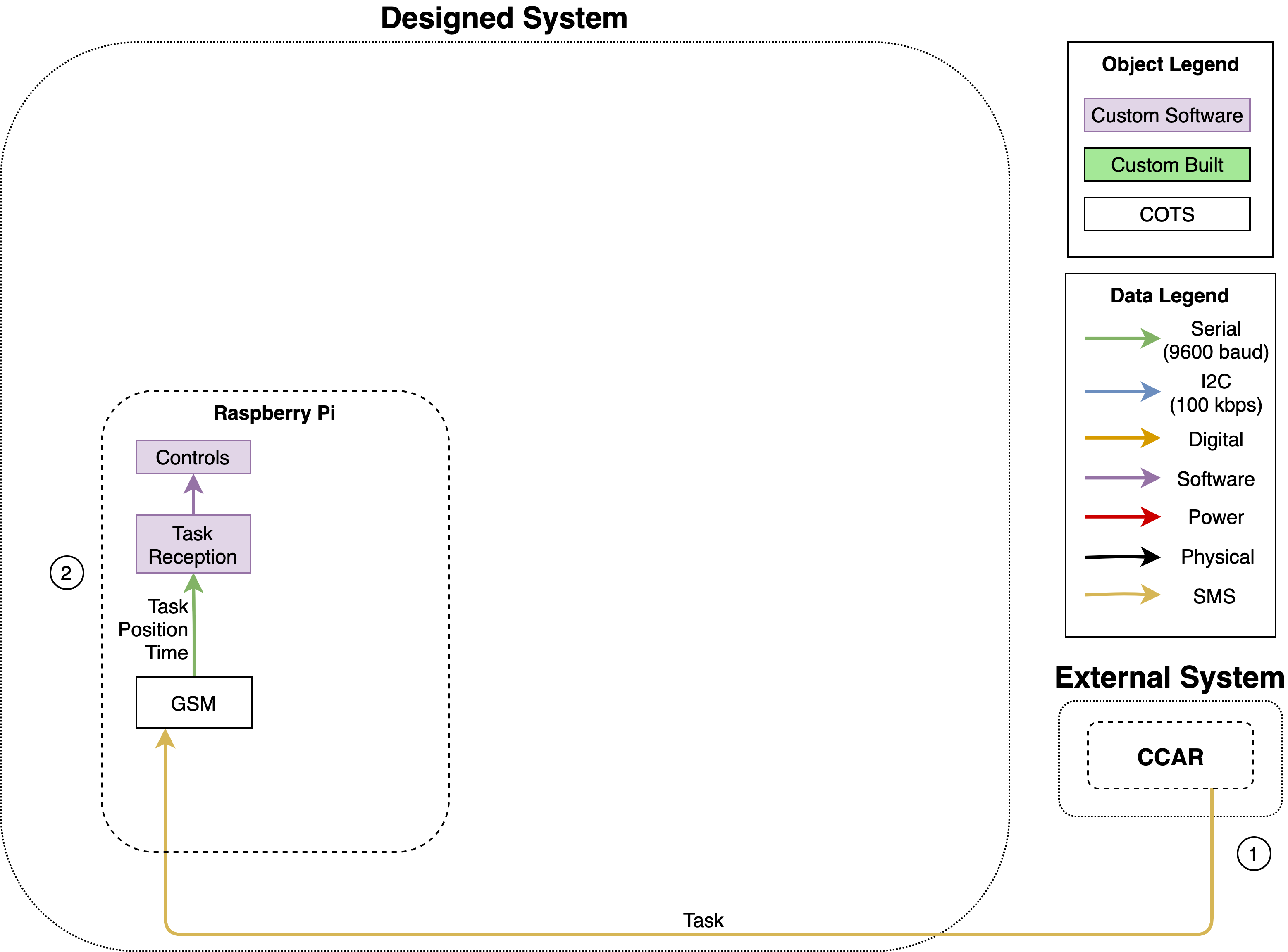 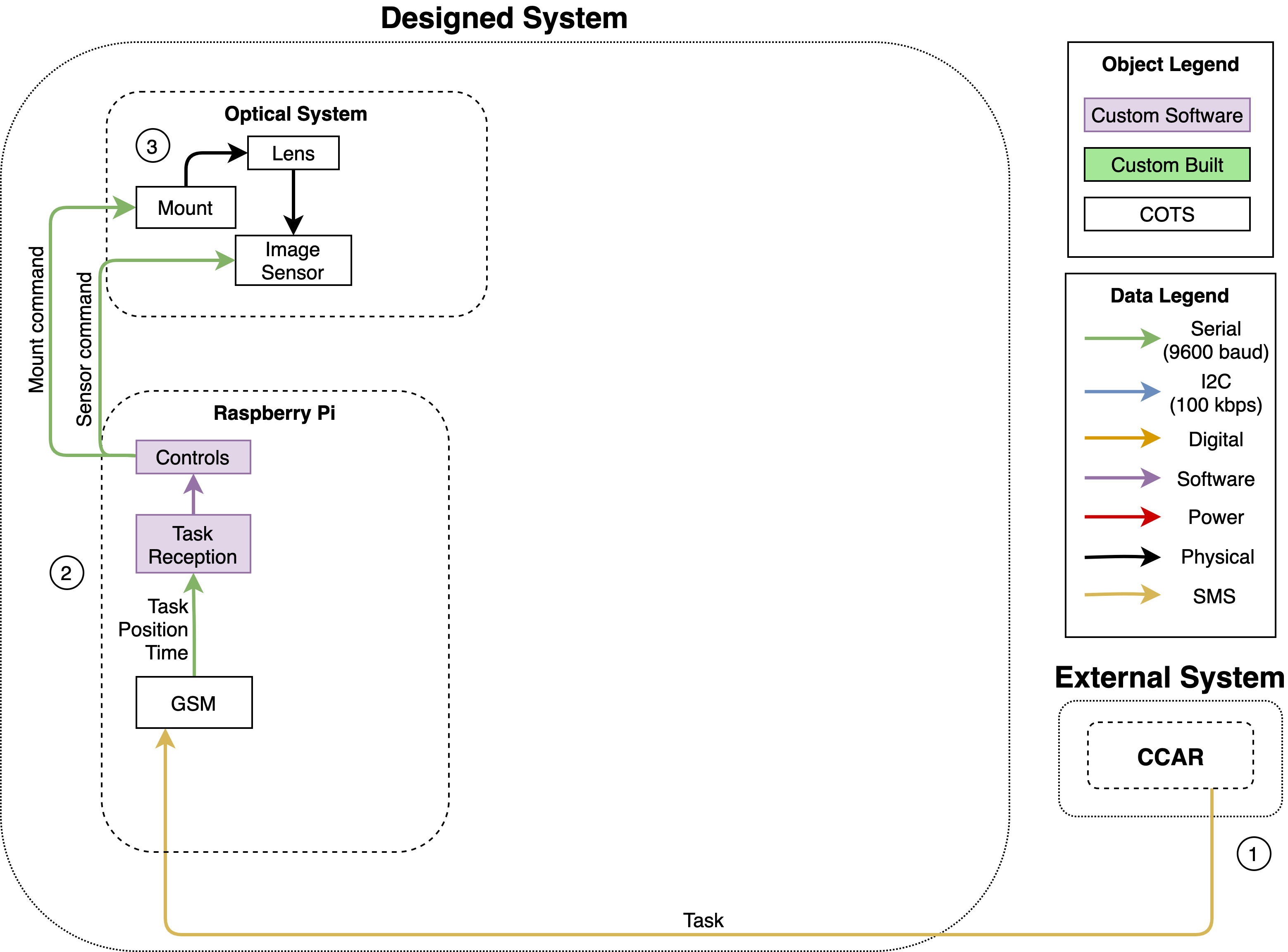 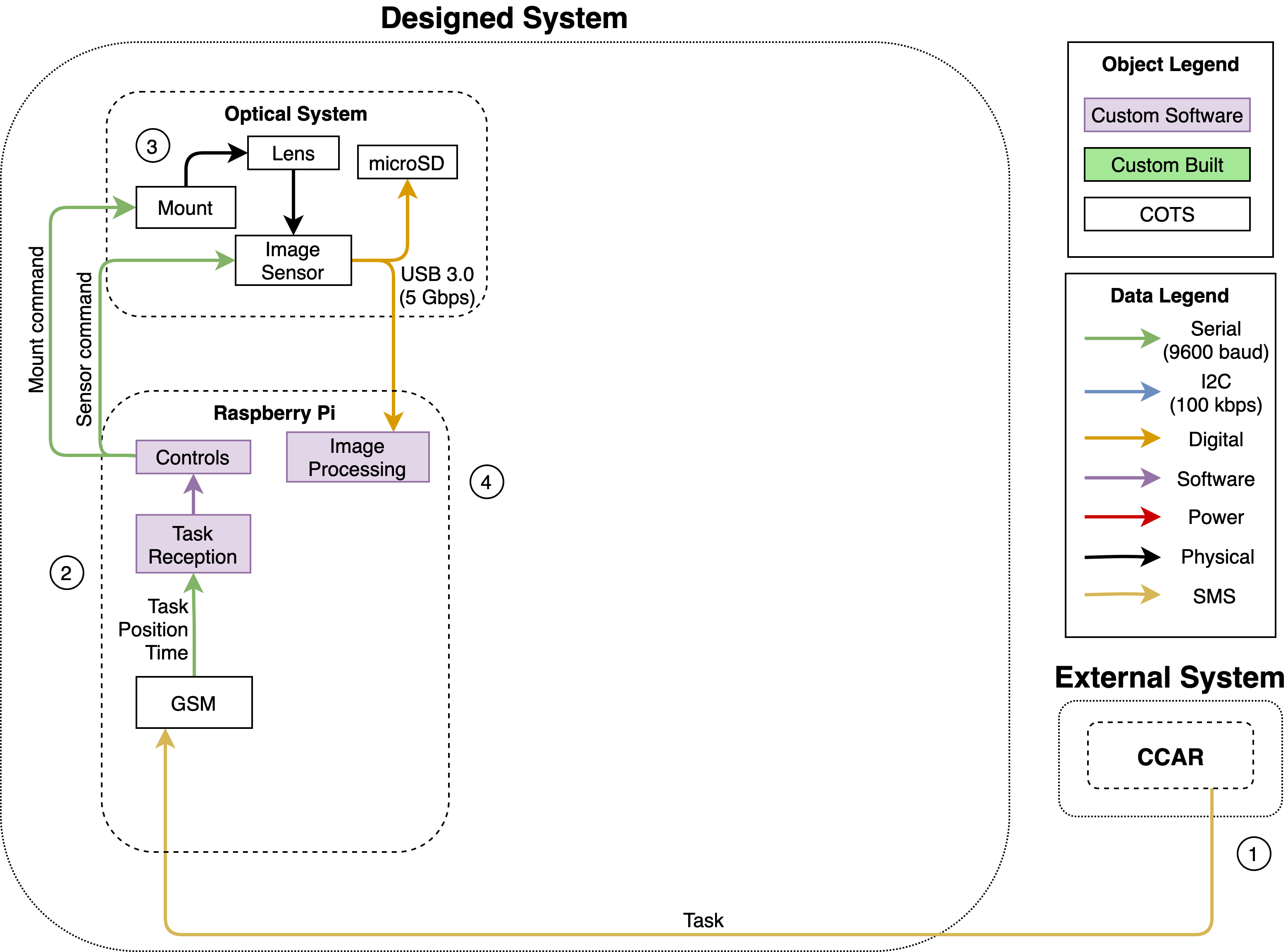 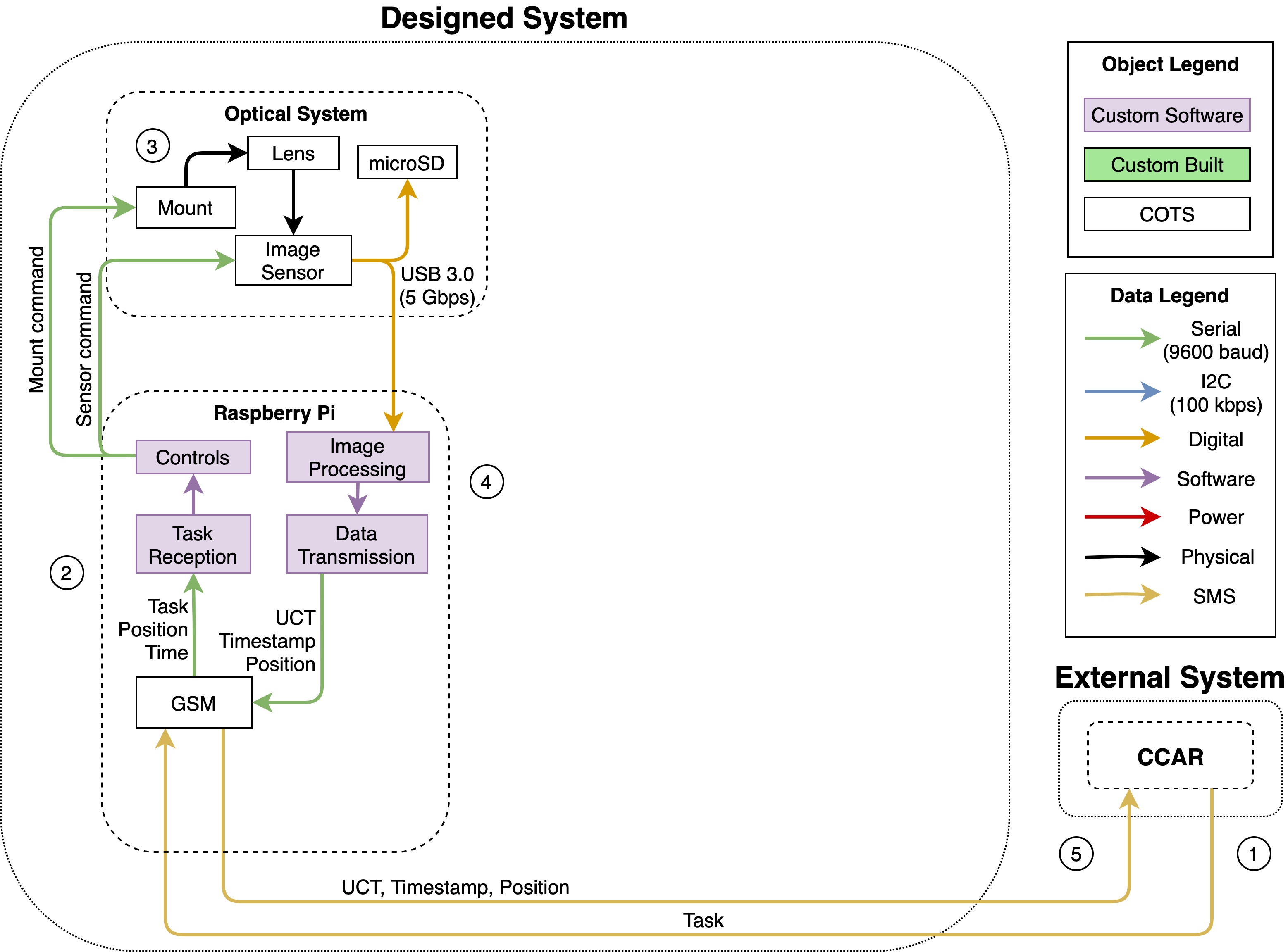 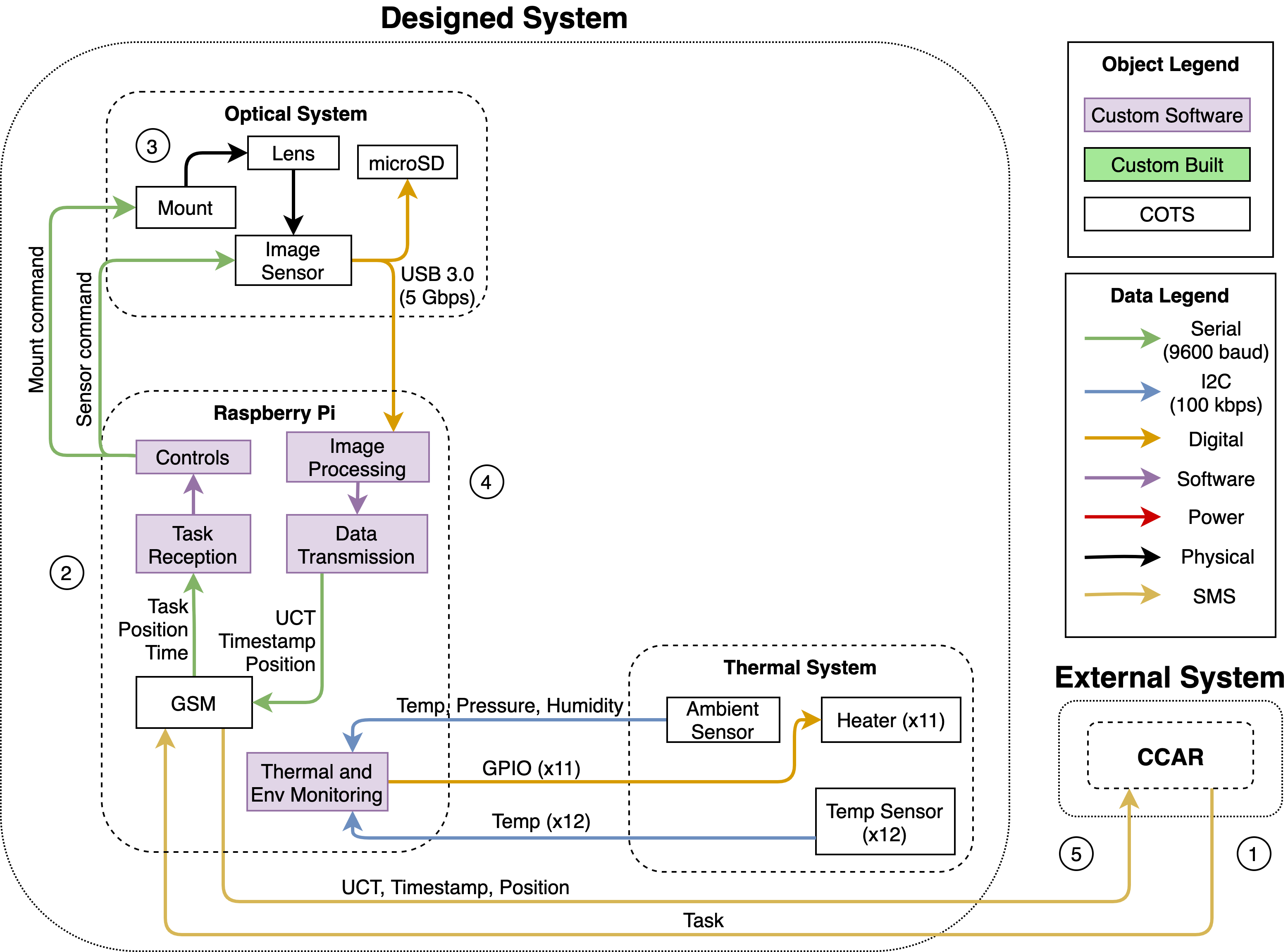 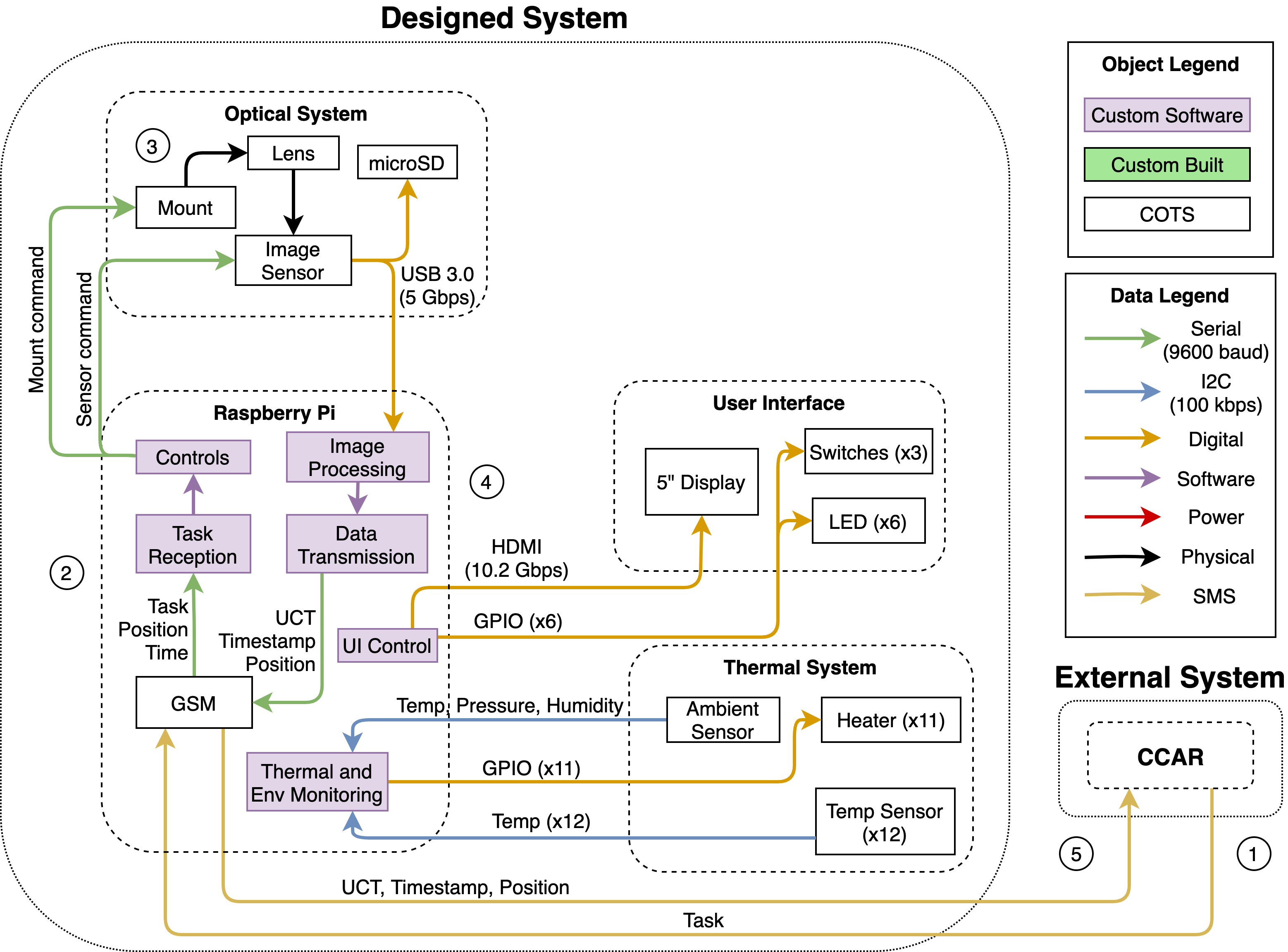 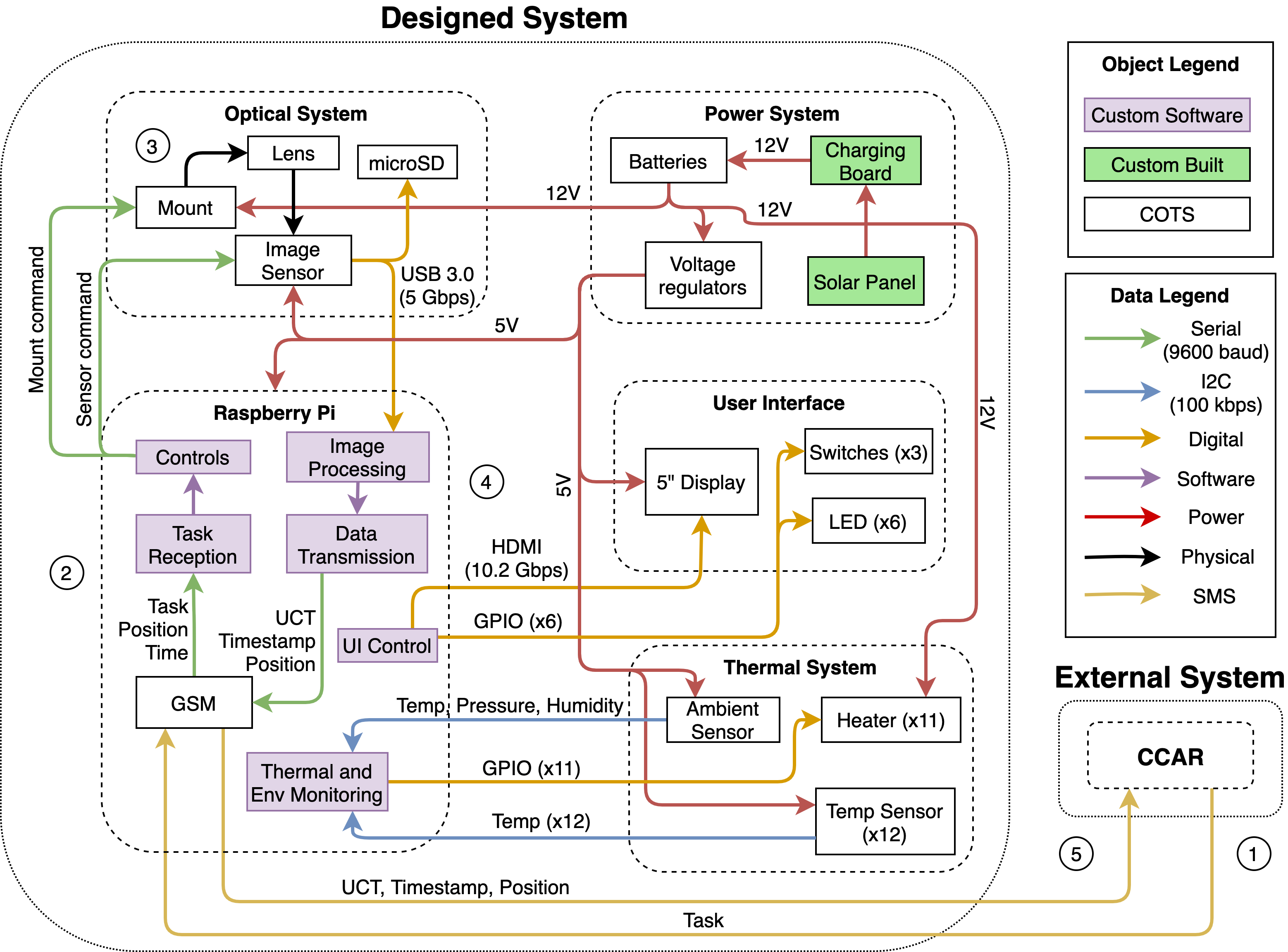 [Speaker Notes: Fix animation
Specify task – what is in the data being sent 
What is being sent data transmission to processing
Exposure command, pointing command – degrees of freedom

Think through interfaces
FBD can reflect electronics schematic – ok to repeat]
Design Overview
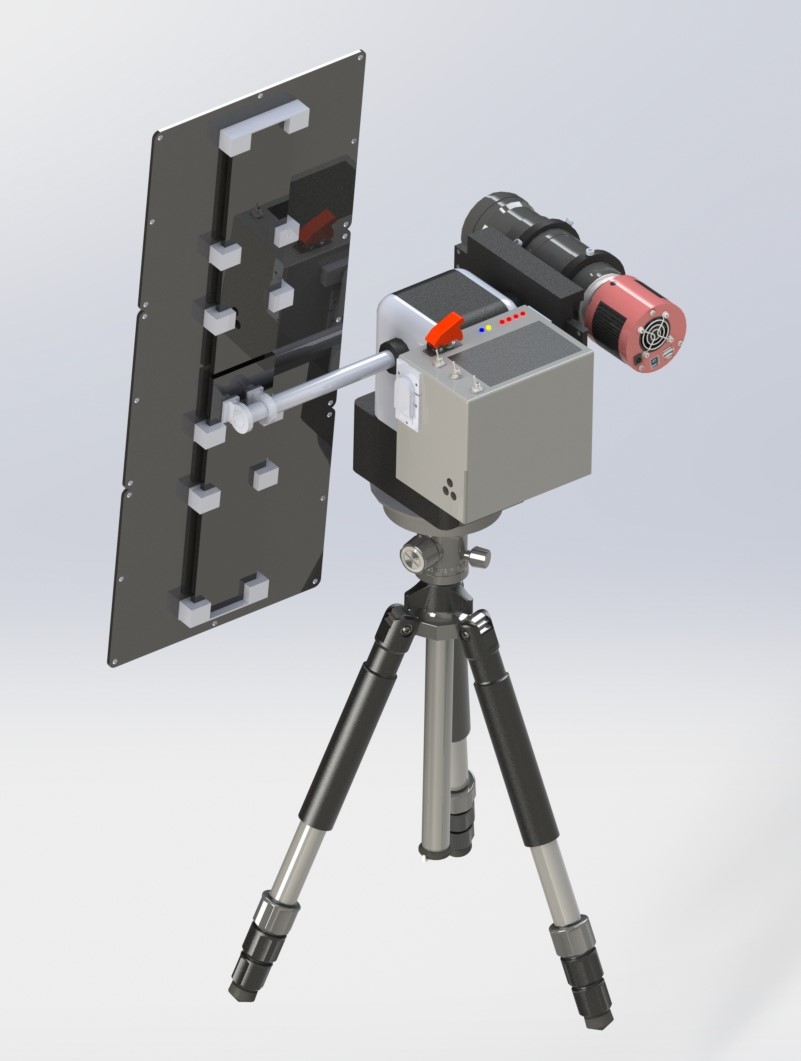 Image Sensor
Solar Panels
Lens
Mount Head
Processor Box
Tripod
Processor Box Design
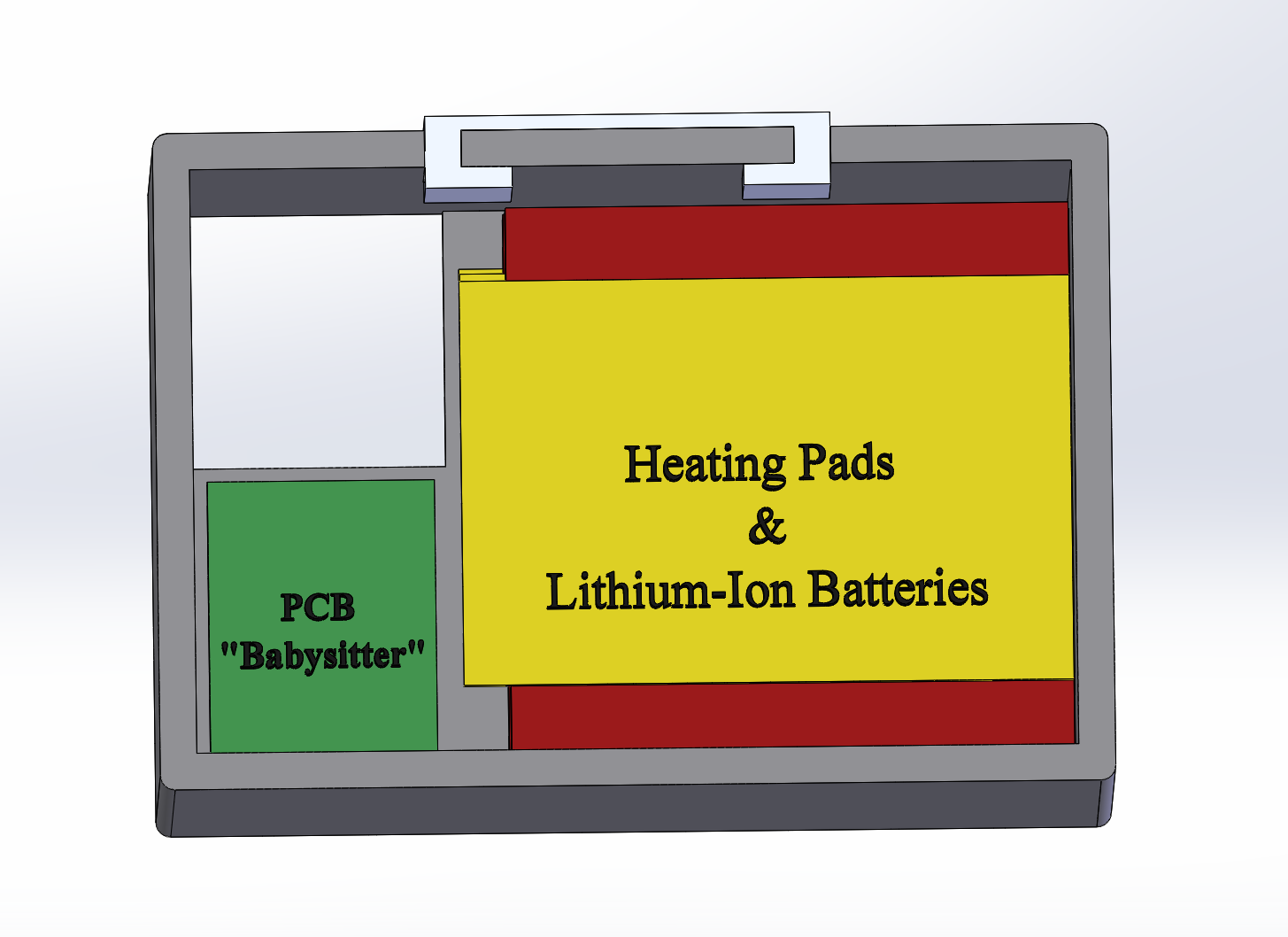 Dimensions: 16.5x11.4x14.6 cm
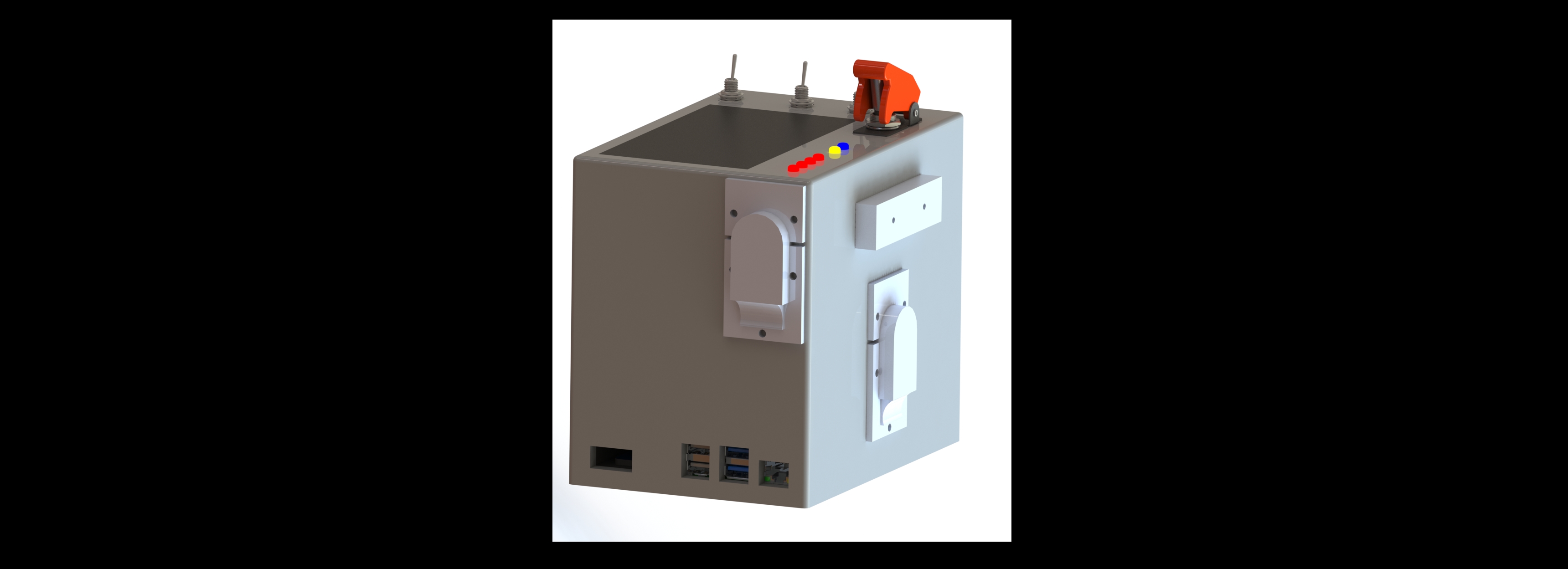 GSM 
(GPS/SMS Board)
Ambient Sensor
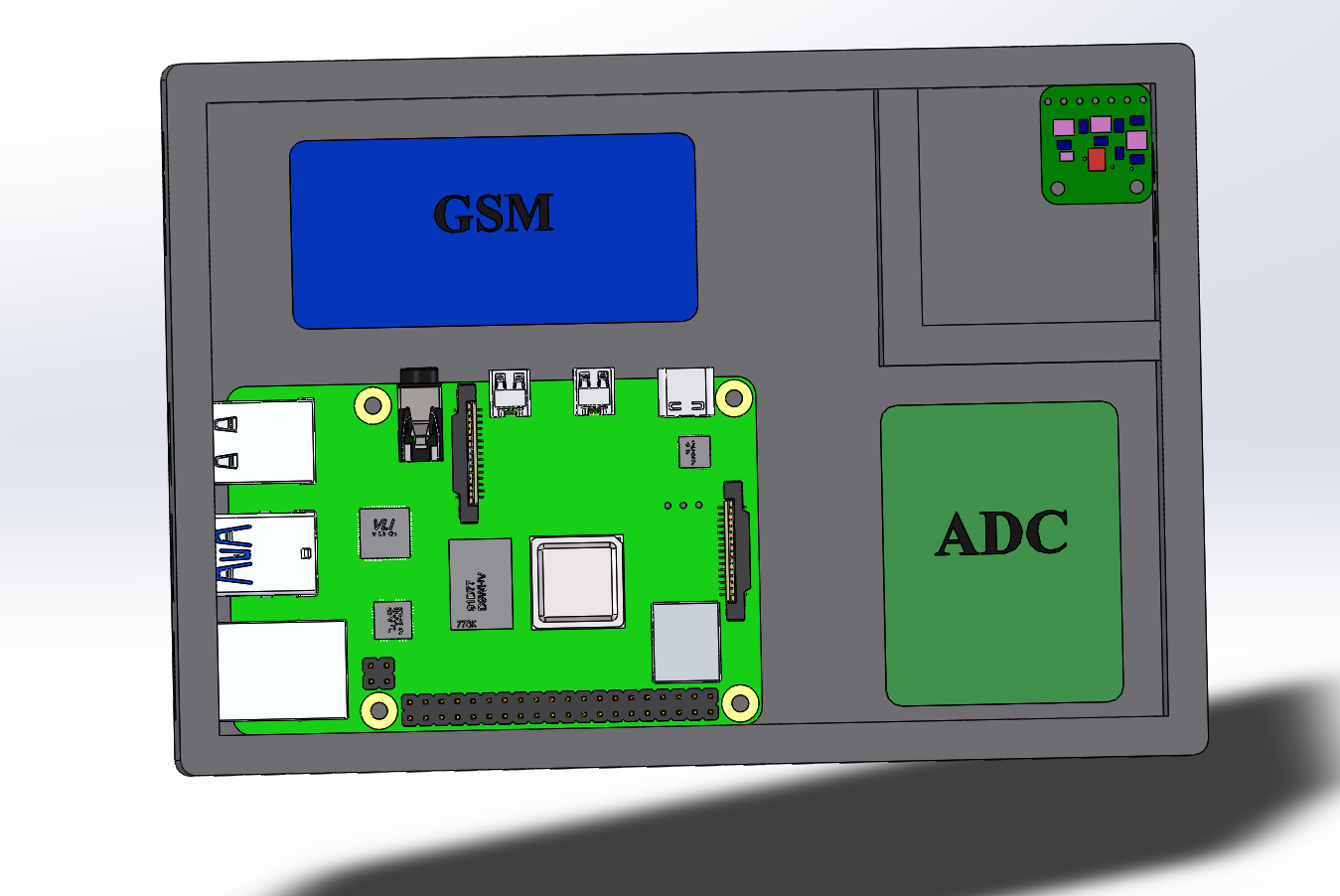 Raspberry Pi 4B
[Speaker Notes: Specify that we're calling this out because it has particular requirements – thermal design]
Solar Panel Design Changes
Voltaic solar panel - COTS
10 Watt
6 Volts
UV- and scratch-resistant ETFE coating
Waterproof
Quantity: 3
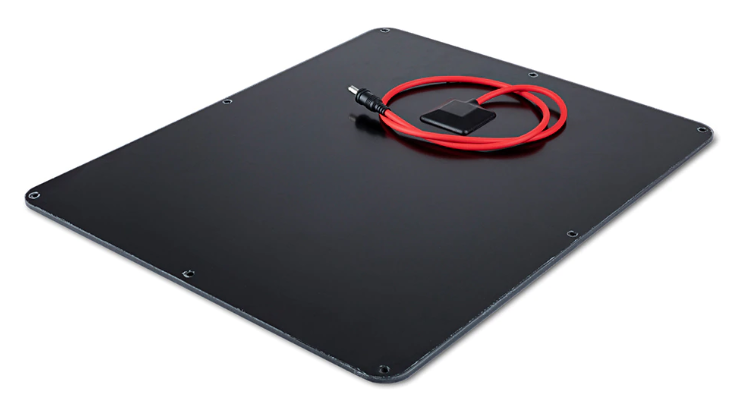 [Speaker Notes: https://voltaicsystems.com/10-watt-panel/]
Solar Panel Design Changes
Materials:
Acrylic
PLA
Method
Epoxy
Laser cut
3D print
Battery Safety and Compliance
The BQ25703A IC being used in conjunction with our battery provides the following benefits:

Over-voltage protection
Under-voltage protection
Over-current protection
Thermal Shutdown Procedures
Design Mass and Volume
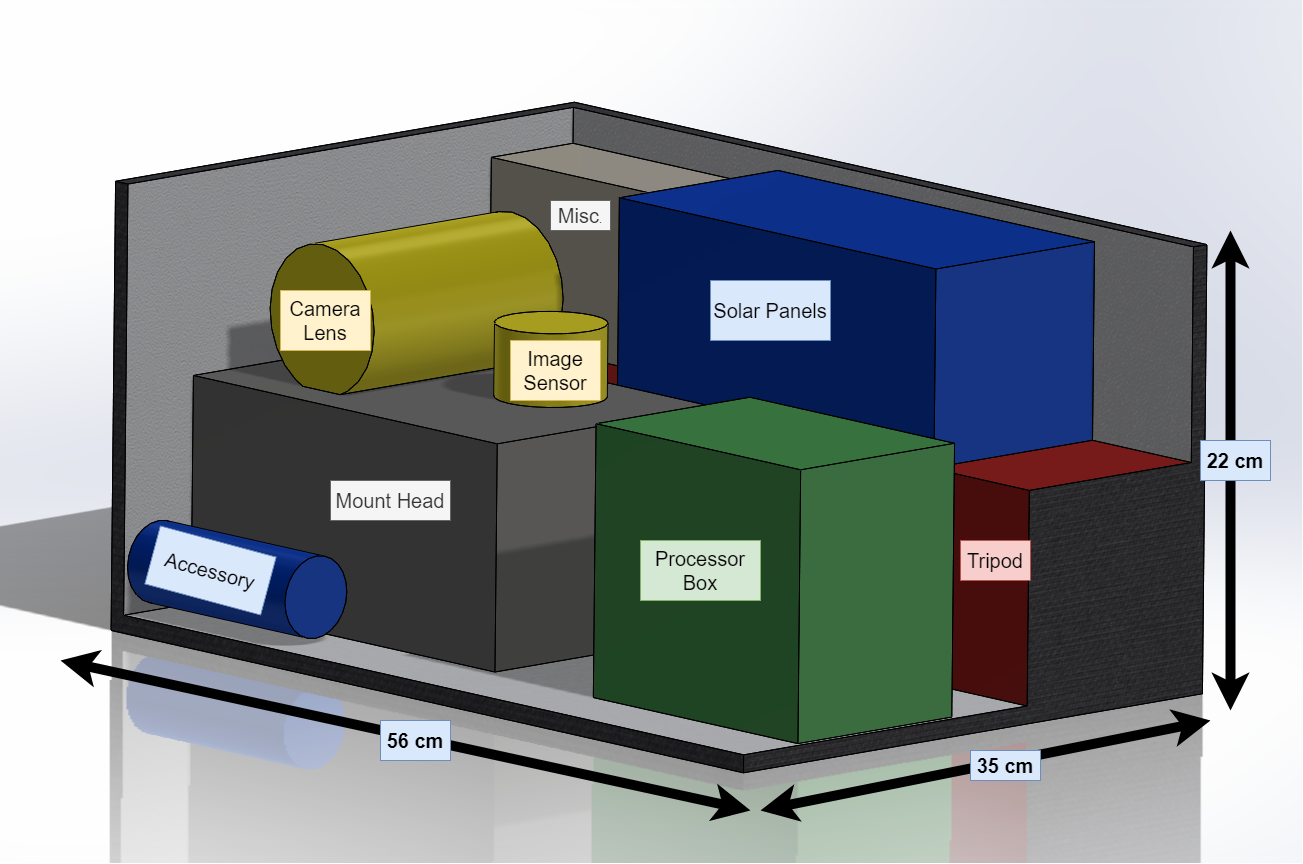 [Speaker Notes: Add the 60 liter pack or state that it can fit within – include requirements, check that they are fulfilled
Numbers on figure are difficult to read
Get rid of margins – set dimensions
Mass is too precise (margin in mass)
Add electrical and data schematics
Label key components]
Critical Project Elements
[Speaker Notes: This is different from CDR
Most important aspect of manufacturing,]
Presentation Overview
Overview
Schedule
Testing
Budget
Scheduling Gantt Chart
Administrative
Testing
Hardware
Software
Critical Path
Test Schedule
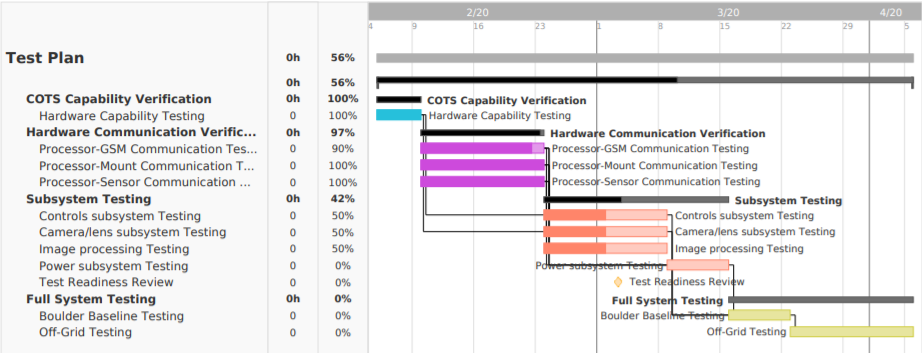 Initial Hardware
Software/Hardware Communication
Integrated Subsystem
Full System
Presentation Overview
Overview
Schedule
Test Readiness
Budget
Test Status Overview
Being Planned
Already Complete
In Progress
Propagator Software
Astrometry Algorithm with Samples
Communication with Mount head
Communication with Camera Sensor
Battery Charging Test
Power System Testing
Thermal System Testing
Control System Testing
Full System Operational Testing
Communication with GSM module
Streak Detection with Samples
Sample Tasking for Real Captures
Streak Analysis on Real Captures
Initial Integrated System Testing
Propagator
What's being tested? 
Conversion from a task to mount commands
Propagation accuracy (Alt/Az)
Computation run time
Risk Reduction:
Lowers risk of streak not being contained in FOV
Lowers risk of overshooting time budget
Propagator
Test Fixtures:
Python code and Sattrack
Test Procedure Overview:
Run code on known satellite
Check sat position on Sattrack
Verify results
Results:
Propagator predicts positions of LEO, MEO, and GEO satellites to within one degree of accuracy
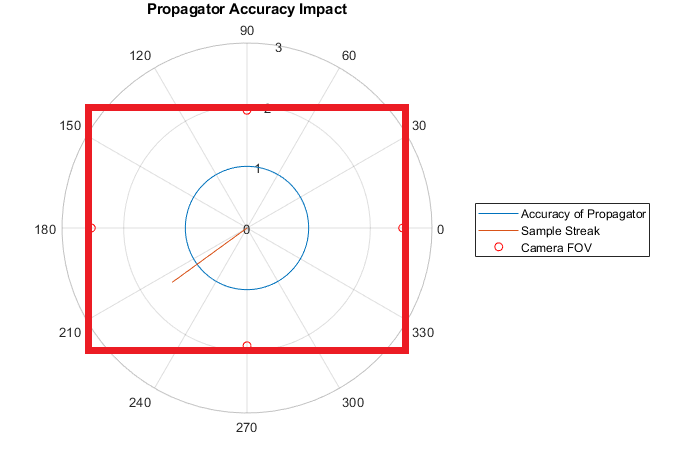 Sample Streak Detection
What's being tested? 
Capability, accuracy, and timing of algorithm
Risk Reduction:
Quantify confidence in endpoint accuracy
Sample Streak Detection
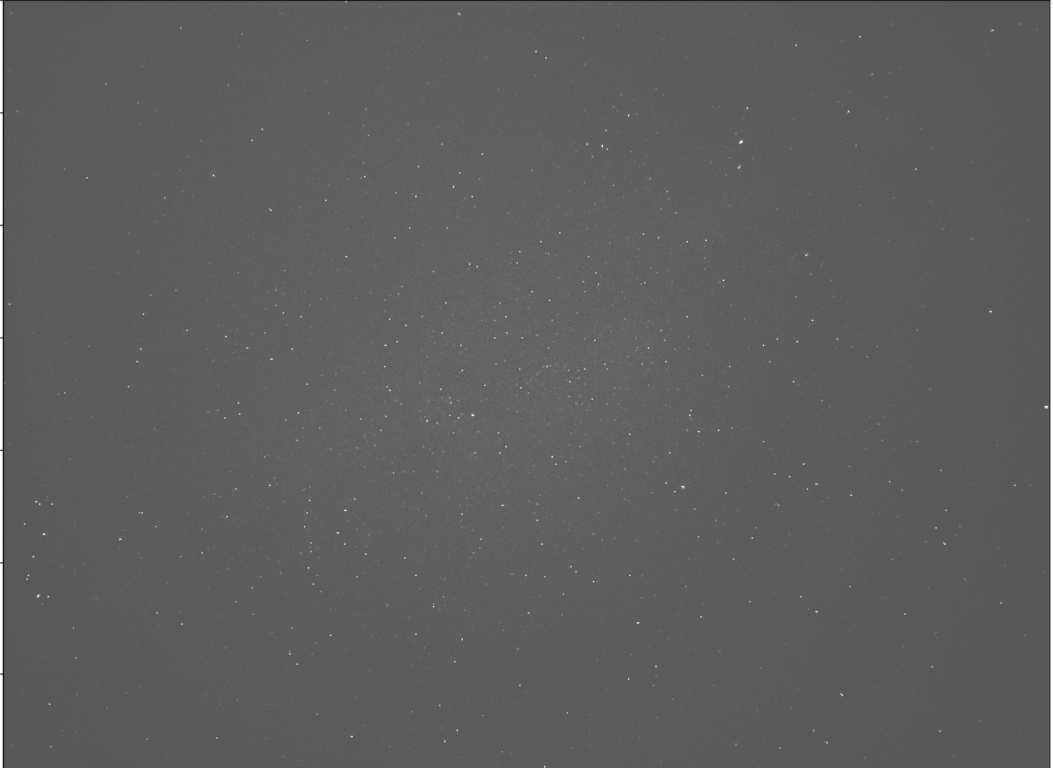 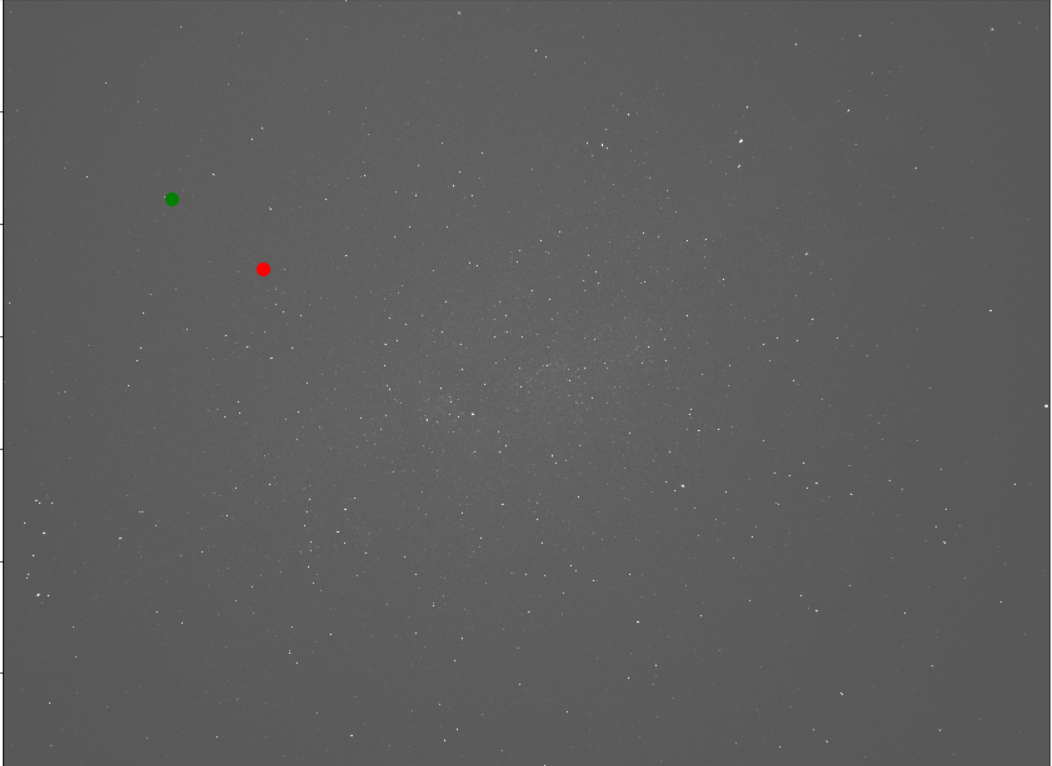 Sample Streak Detection
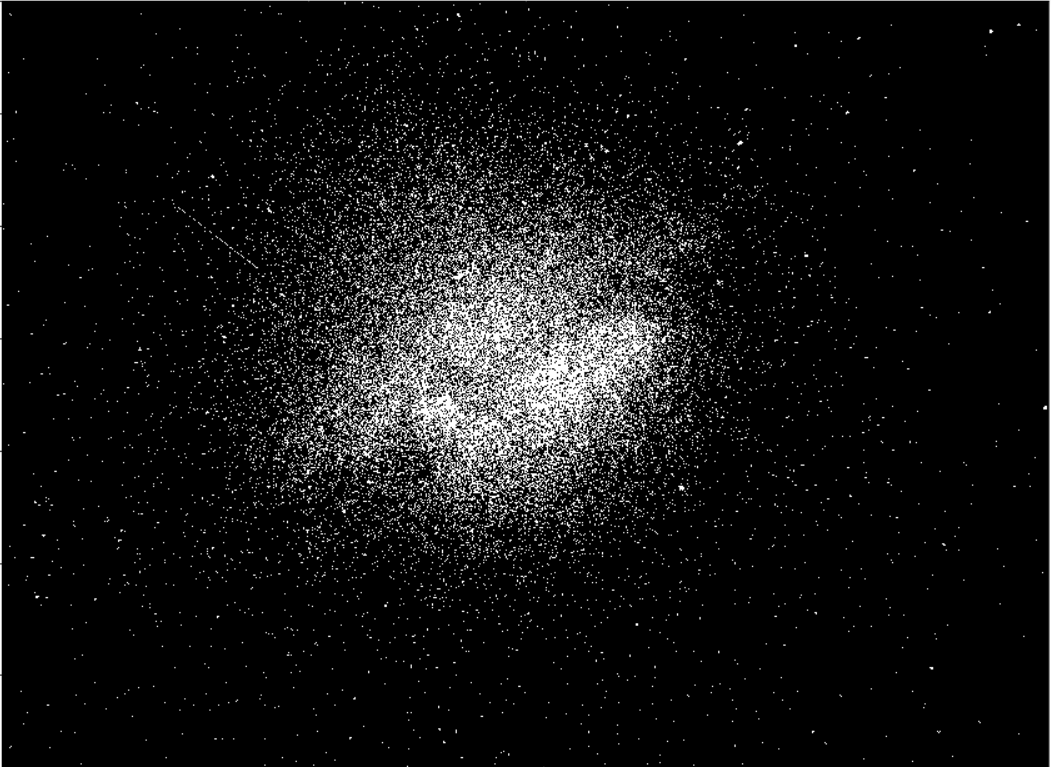 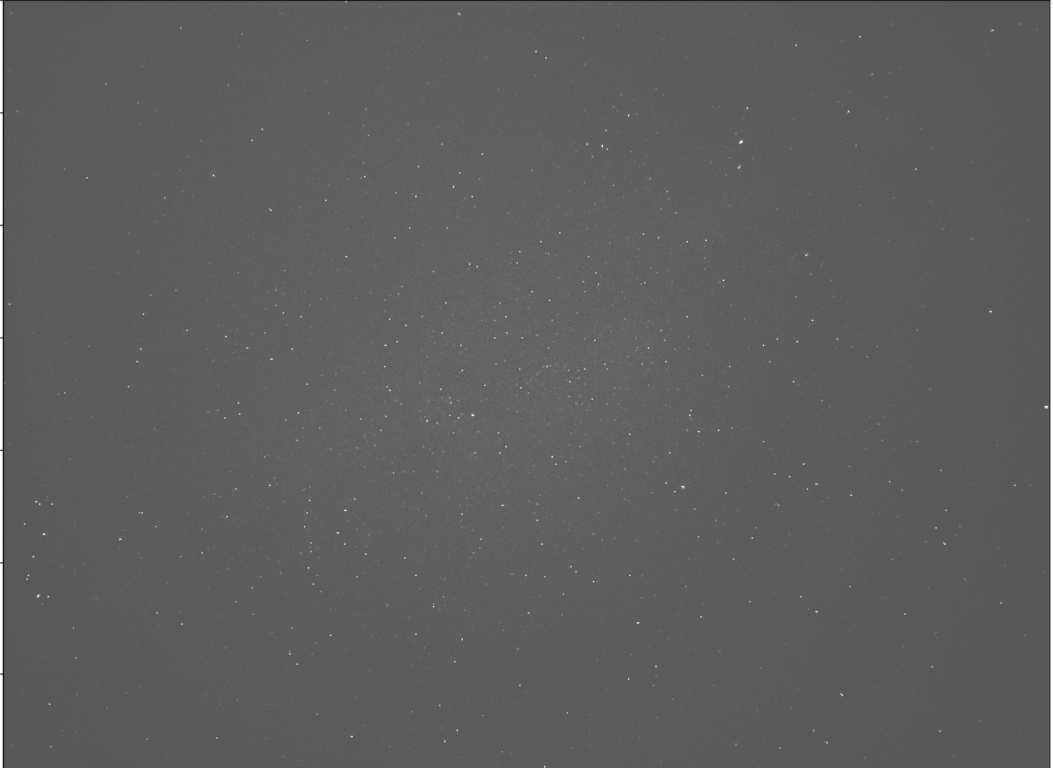 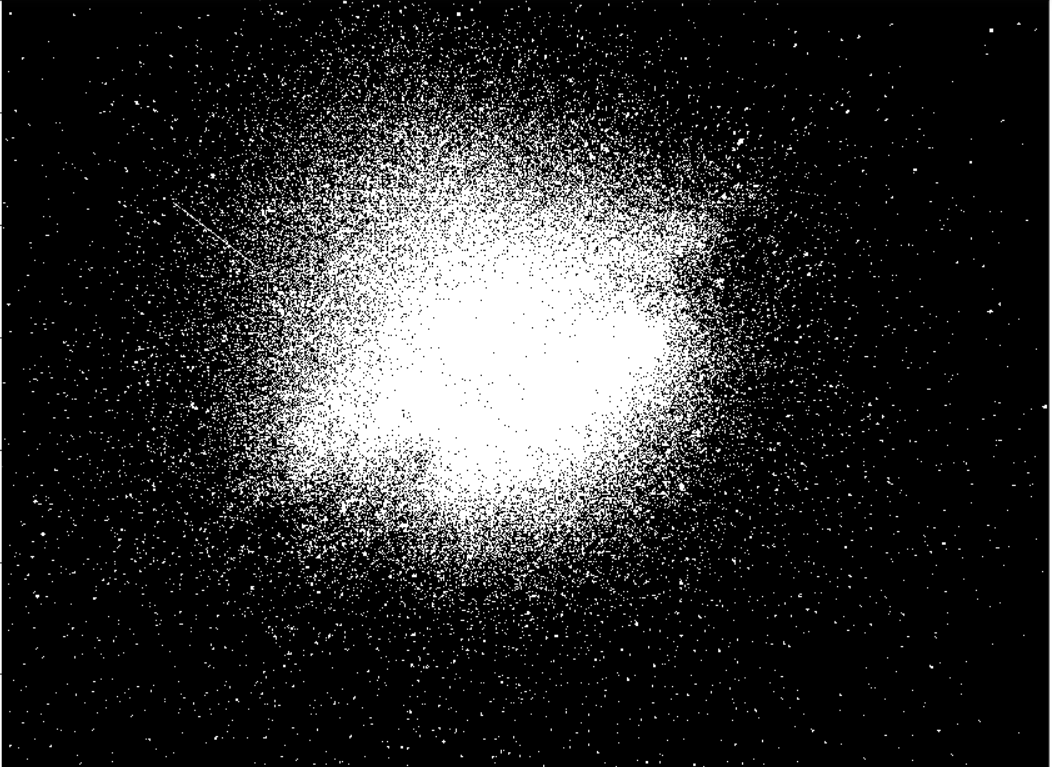 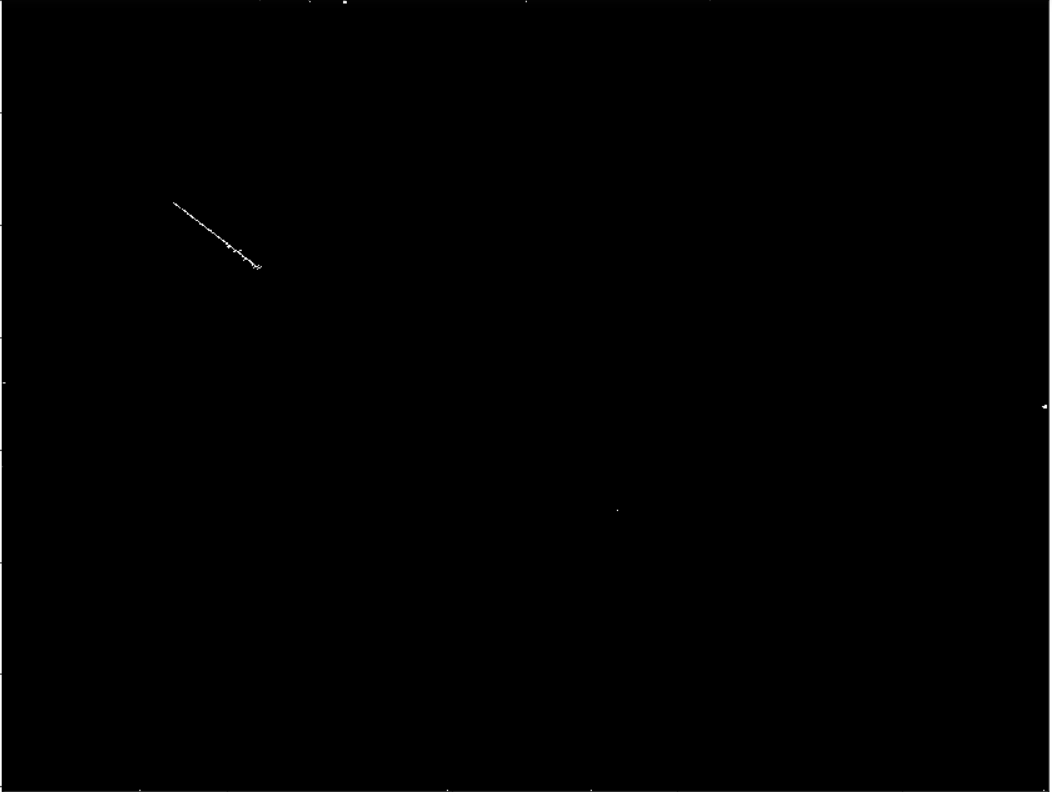 Sample Streak Detection
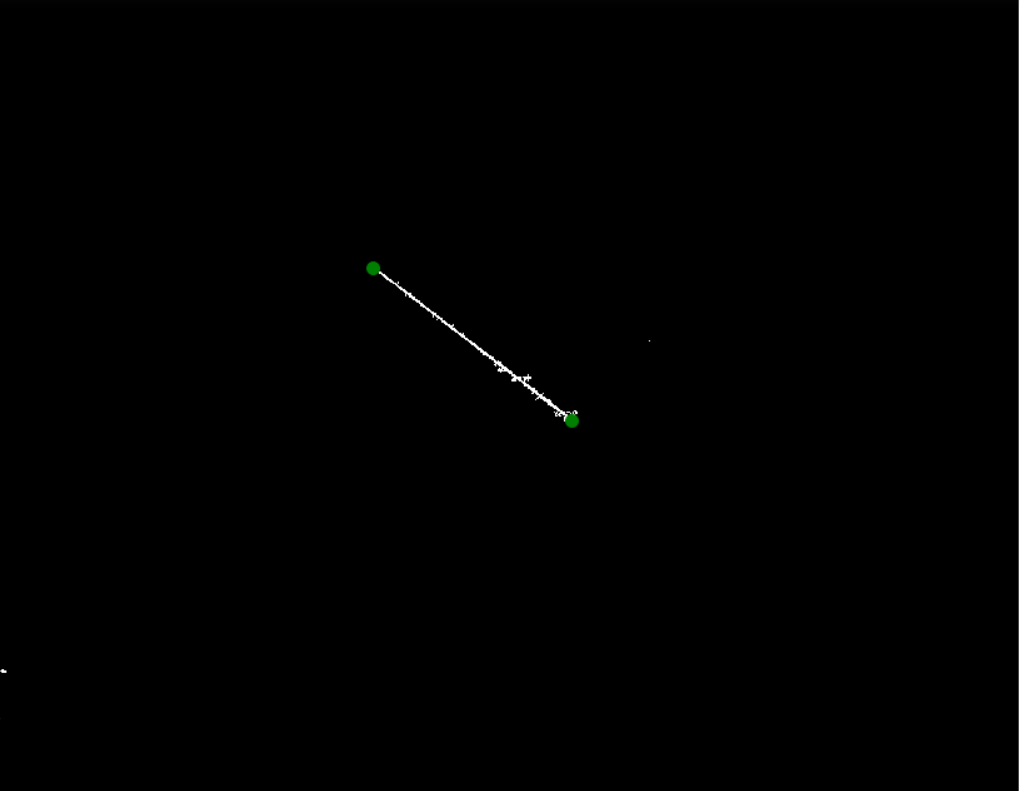 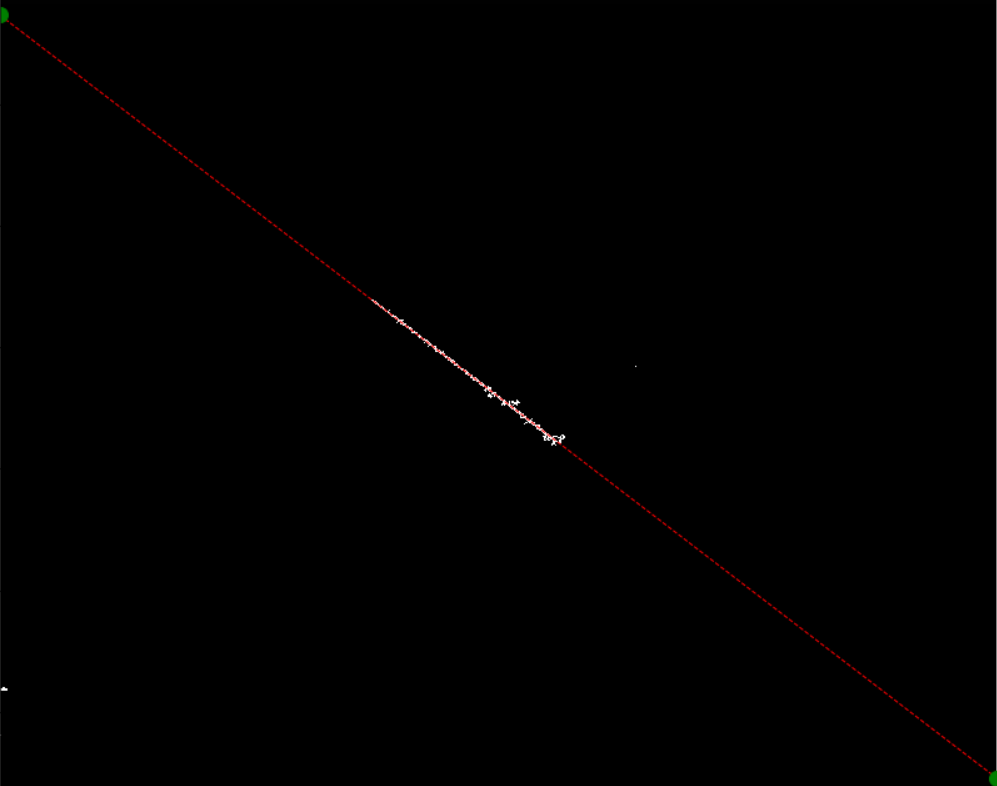 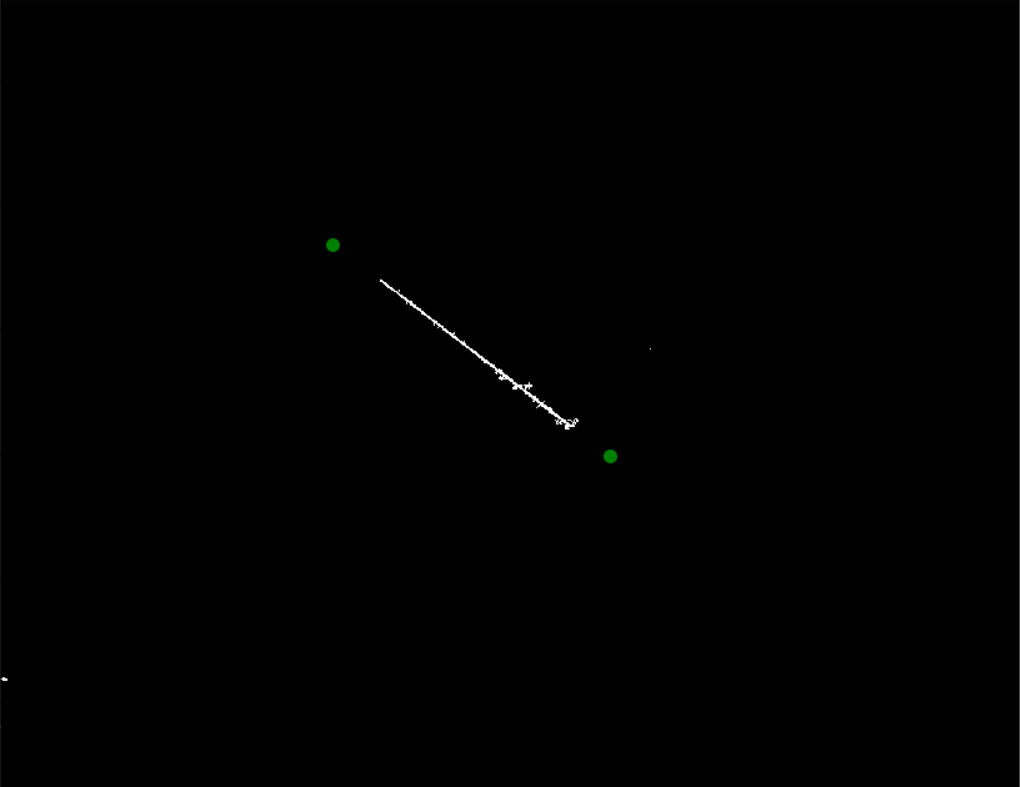 Sample Streak Detection
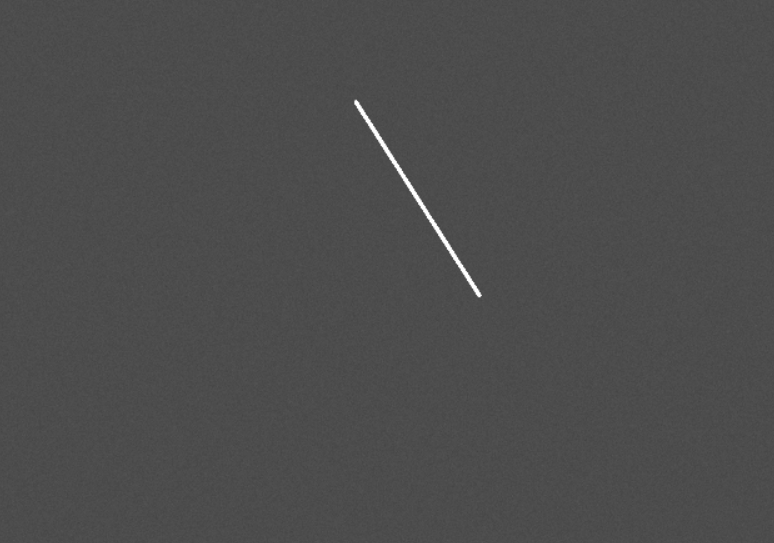 Algorithm to generate streak:
Magnitude
Altitude (LEO, MEO, GEO)
Background noise
Streak length
Generated ISS
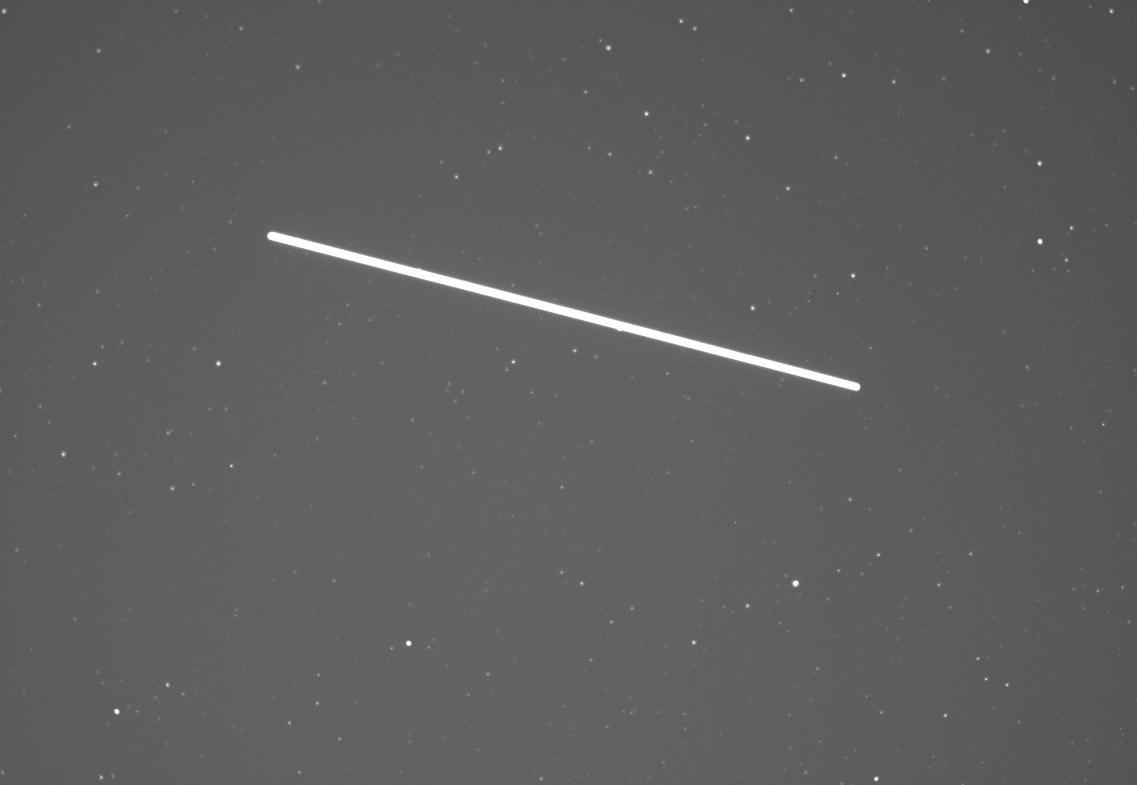 Real ISS
Magnitude 13
ISS
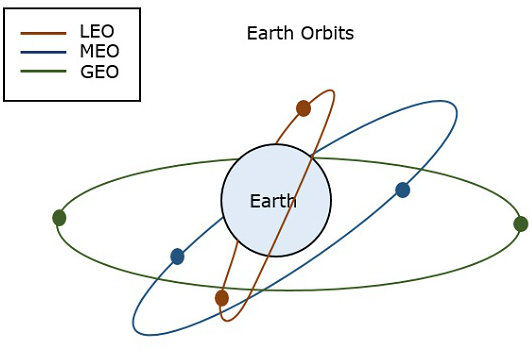 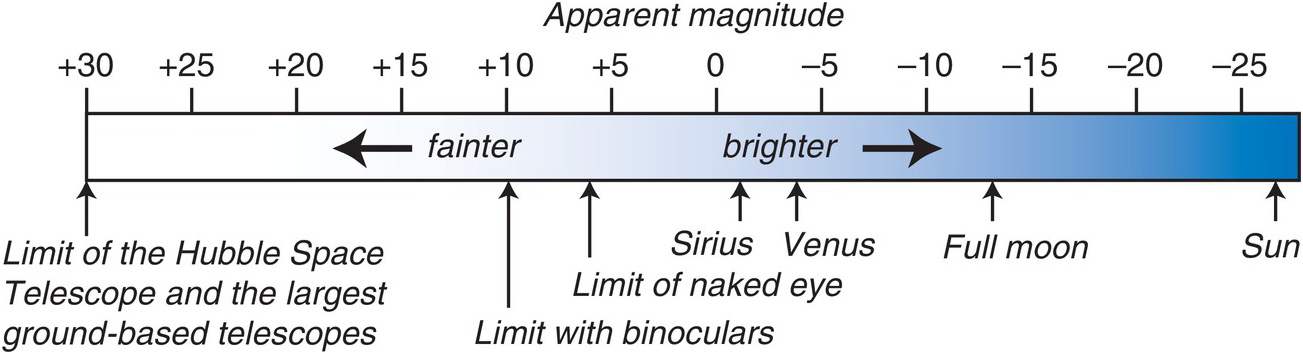 [Speaker Notes: https://www.google.com/url?sa=i&url=https%3A%2F%2Fwww.tutorialspoint.com%2Fsatellite_communication%2Fsatellite_communication_earth_orbit_satellites.htm&psig=AOvVaw0v2GtNHgj_uzKelxZvzHX_&ust=1582913557602000&source=images&cd=vfe&ved=0CAIQjRxqFwoTCND0vOCq8ucCFQAAAAAdAAAAABAD]
Sample Streak Detection
Quantify Error
10 arcsec 3 sigma accuracy
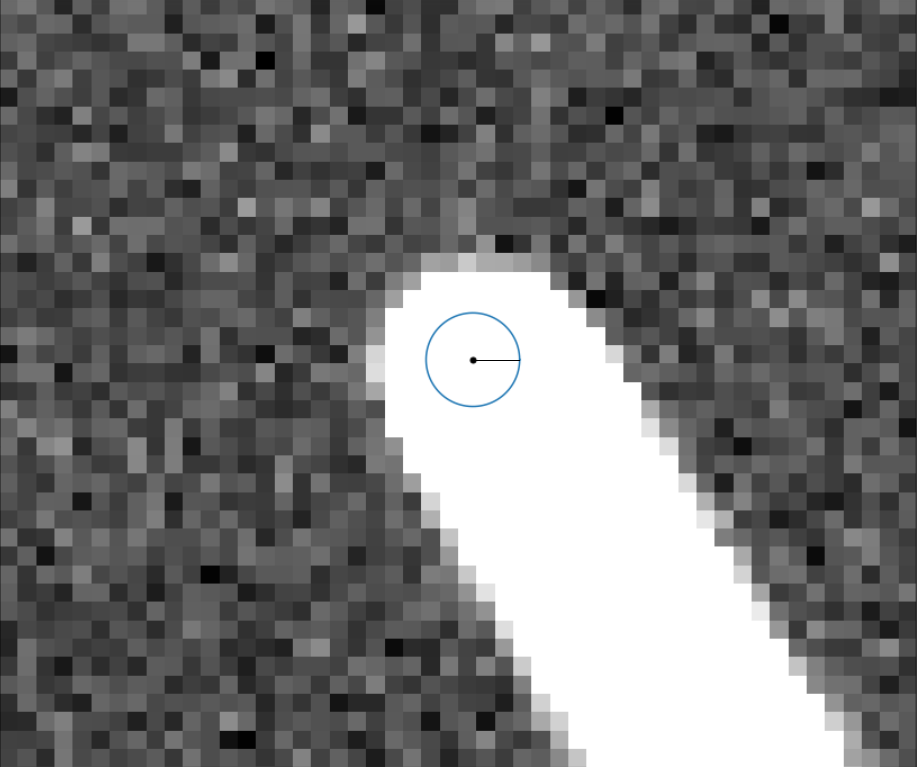 [Speaker Notes: https://www.google.com/url?sa=i&url=https%3A%2F%2Fwww.tutorialspoint.com%2Fsatellite_communication%2Fsatellite_communication_earth_orbit_satellites.htm&psig=AOvVaw0v2GtNHgj_uzKelxZvzHX_&ust=1582913557602000&source=images&cd=vfe&ved=0CAIQjRxqFwoTCND0vOCq8ucCFQAAAAAdAAAAABAD]
Sample Streak Detection
Accuracy: 20 +/- 5 arcsec
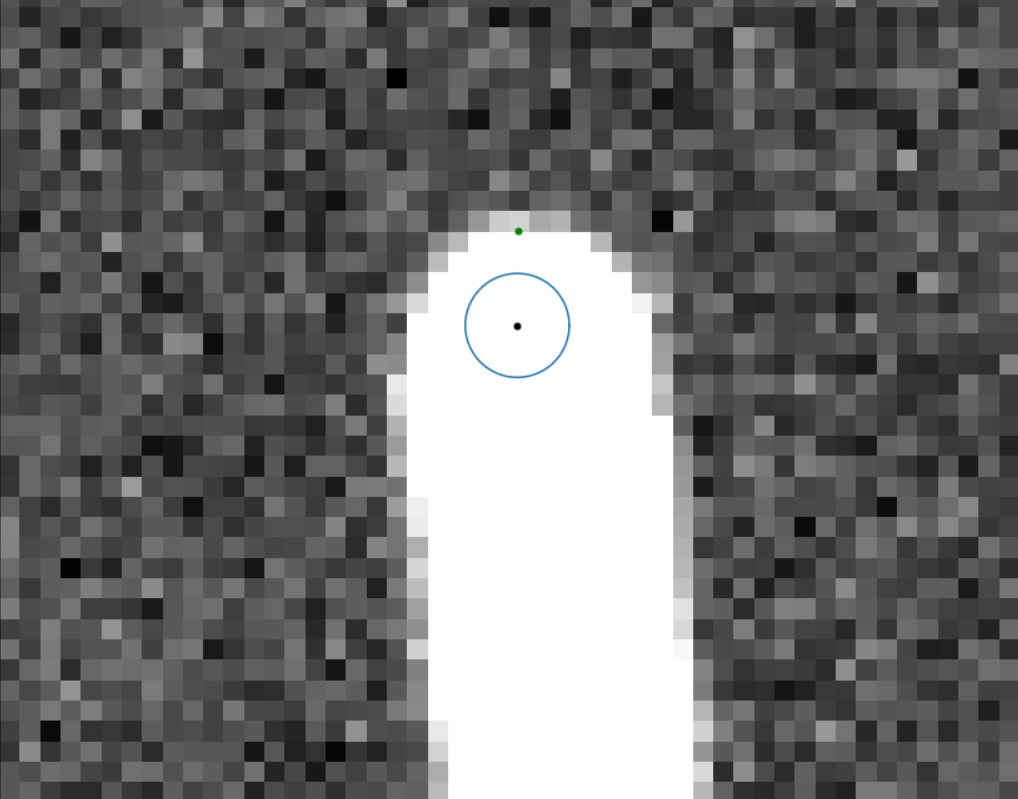 [Speaker Notes: https://www.google.com/url?sa=i&url=https%3A%2F%2Fwww.tutorialspoint.com%2Fsatellite_communication%2Fsatellite_communication_earth_orbit_satellites.htm&psig=AOvVaw0v2GtNHgj_uzKelxZvzHX_&ust=1582913557602000&source=images&cd=vfe&ved=0CAIQjRxqFwoTCND0vOCq8ucCFQAAAAAdAAAAABAD]
Sample Streak Detection
Timing: 67s total
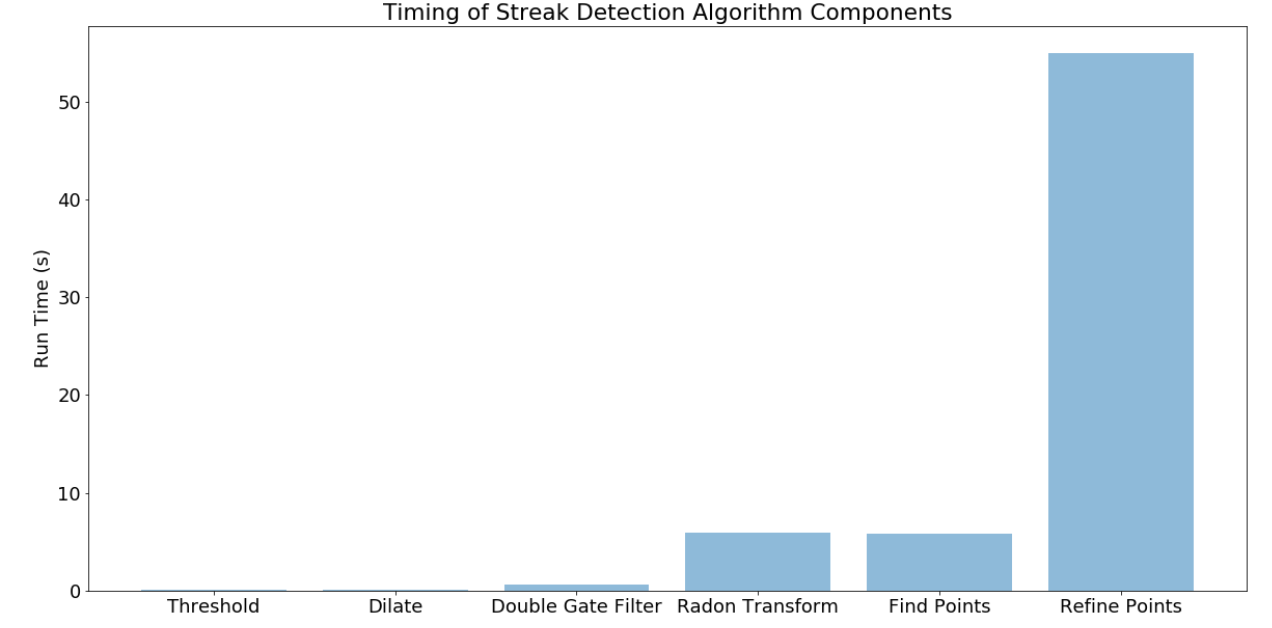 [Speaker Notes: https://www.google.com/url?sa=i&url=https%3A%2F%2Fwww.tutorialspoint.com%2Fsatellite_communication%2Fsatellite_communication_earth_orbit_satellites.htm&psig=AOvVaw0v2GtNHgj_uzKelxZvzHX_&ust=1582913557602000&source=images&cd=vfe&ved=0CAIQjRxqFwoTCND0vOCq8ucCFQAAAAAdAAAAABAD]
Sample Astrometry Software
What's being tested? 
Right Ascension and Declination coordinates of stars
Risk Reduction:
Testing the accuracy of coordinate transforms provides insurance of usable data
Sample Astrometry Software
Test Fixtures:
Offline Astrometry source & Python code
Test Procedure Overview:
Run sample images through Astrometry platform/transform matrix for comparison
Results:
Timing within cadence requirement (15s) & 10 arcsecond expected accuracy
Astrometry Software Results
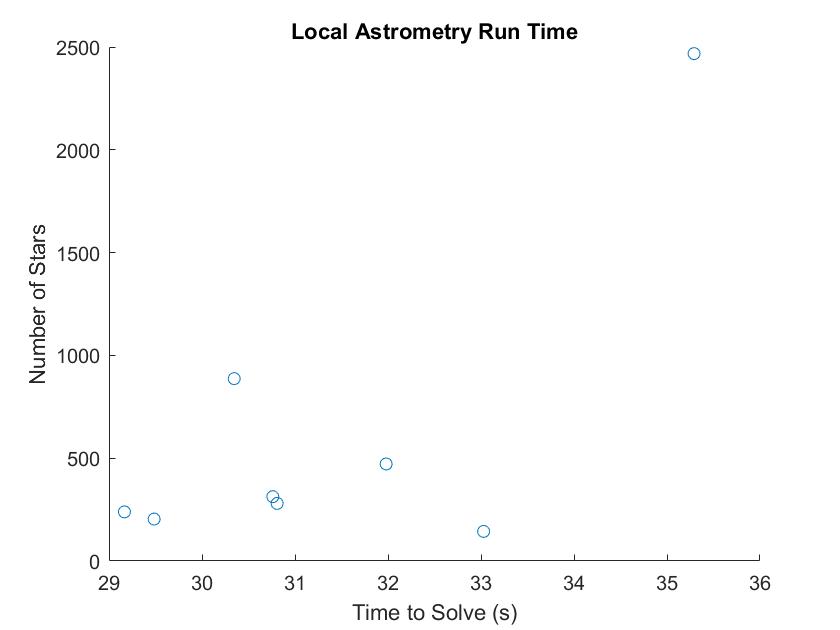 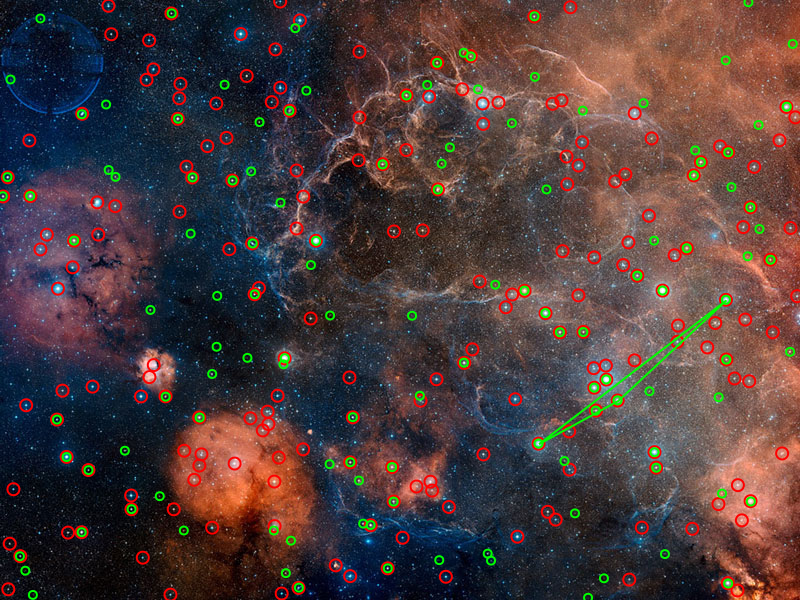 Vela Supernova Remnant Solved
Inputs:
Raw image w/ pointing information
Outputs:
Right ascension + declination of field center
Field rotation
[Speaker Notes: In work - Python function for providing images to astrometry's command line
               -Python  function for transforming field center RA/DEC to streak's RA/DEC]
Real Capture Processing
What's being tested? 
Ability to capture streaks (manual user control)
Ability to process real images
Accuracy of processing
Ability to capture magnitude 13 objects
Risk Reduction:
Ensures that iMagpie can accurately acquire/process the needed data
Real Capture Processing
Test Fixtures:
Mount/Lens and Sensor
Test Procedure Overview:
Use propagator to find observation time
Point mount using controller
Manually take exposure
Attempt to process streak
Results:
Images of streaks
Processed streak information
Control System Testing
What's being tested? 
Basic Functionality of Remote System
Tasking and Control Software
Risk Reduction:
Minimizes likelihood of having unresponsive hardware in field
Control System Testing
Test Fixtures:
Fully assembled system
Test Procedure Overview:
Implement system with tasking algorithm
Activate toggle switches
Send slew and capture commands via SMS
Results:
Confirmation that our assembled system is fully controllable
Power System Testing
What's being tested? 
Ability for batteries to supply the required power for mission duration
Ability for the project to be powered by non-ideal power source such as batteries
Risk Reduction:
Minimizes likelihood of failure due to power loss
Power System Testing
Test Fixtures:
Fully assembled system
Test Procedure Overview:
Run system for 24h with appropriate monitoring tools
Results:
System should be able to discharge and recharge successfully over a 24h period
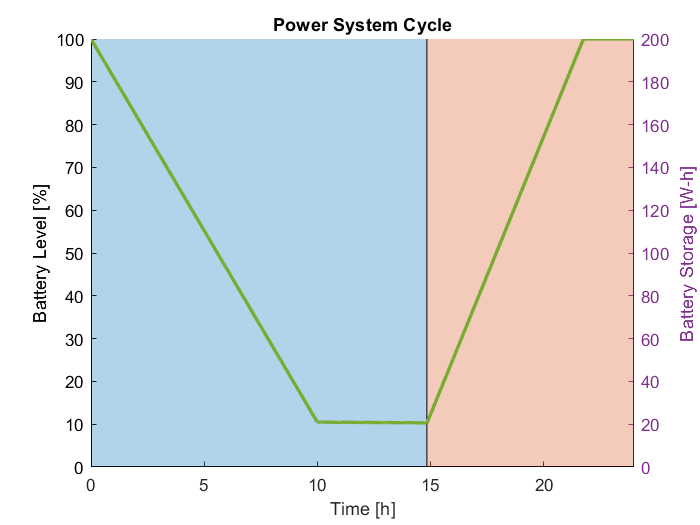 Full System Testing
What's being tested? 
Fully Assembled System Operability
Risk Reduction:
Minimize risk of any failure modes during remote operation
Full System Testing
Test Fixtures:
Fully Assembled System at location
   with SMS reception
Test Procedure Overview:
Deploy at remote location
Start system calibration
Implement CCAR tasking
Monitor system performance during and after operation
Results:
Confirmation that system meets all functional requirements
Insight to failure modes
Presentation Overview
Overview
Schedule
Test Readiness
Budget
Predicted Financial Budget
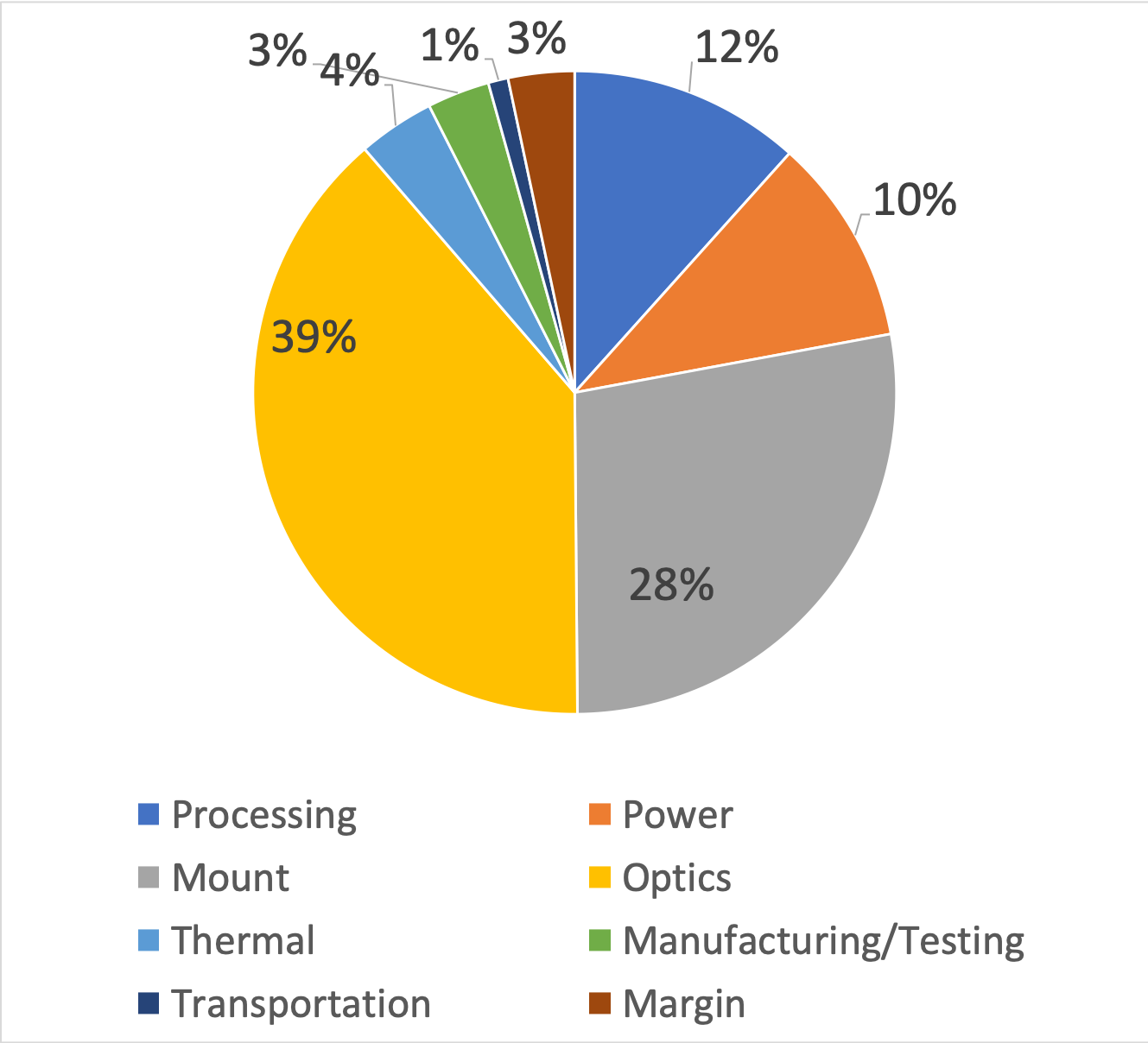 Predicted Financial Budget
Part Procurement
Recently Ordered Items
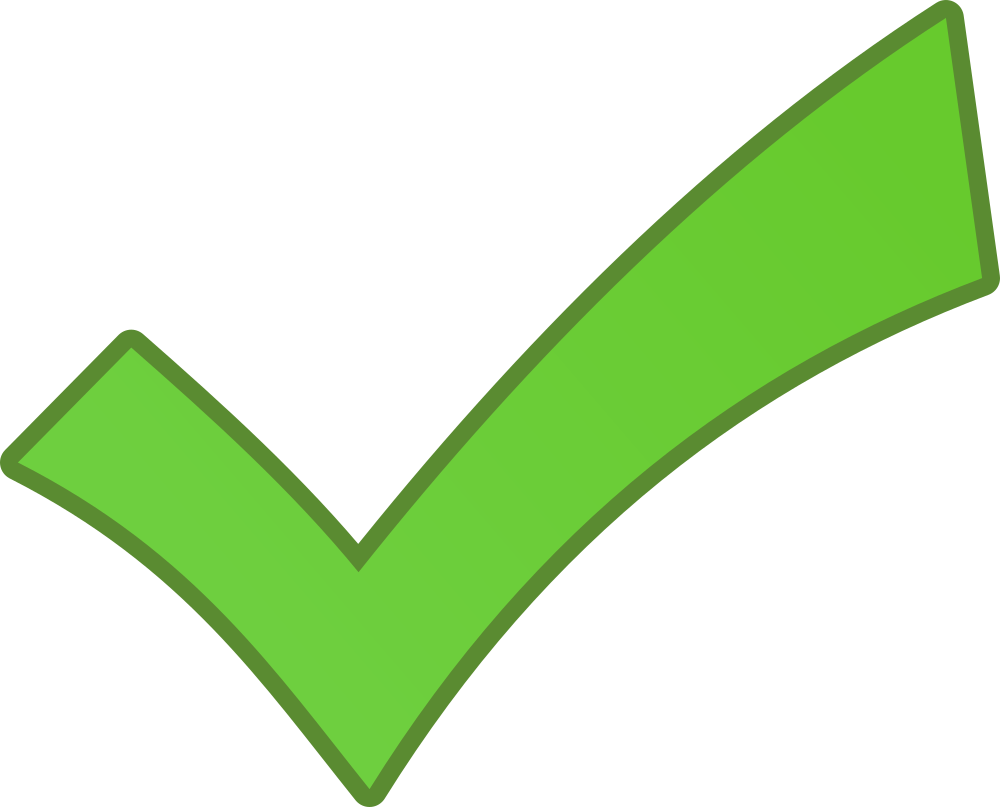 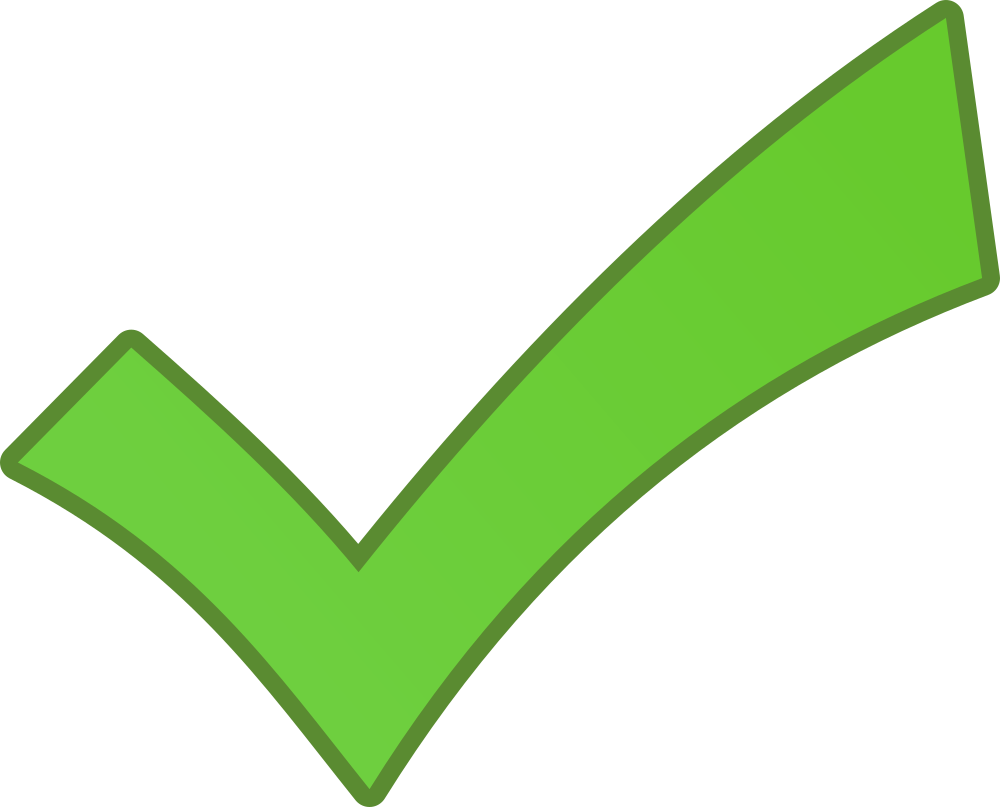 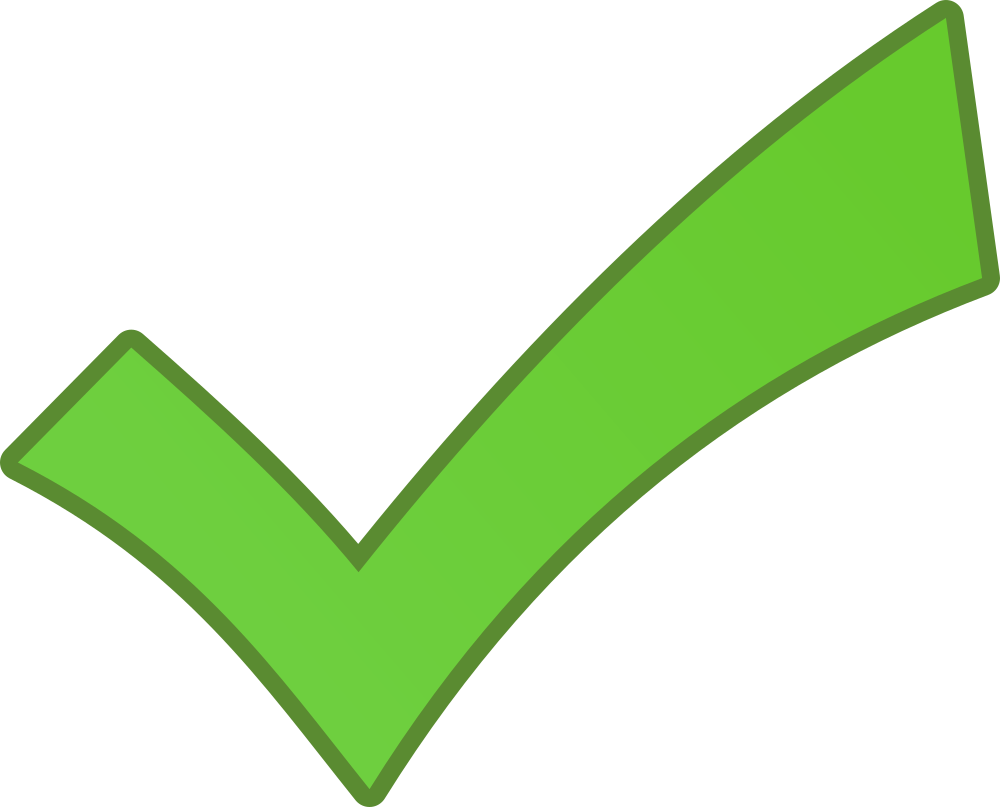 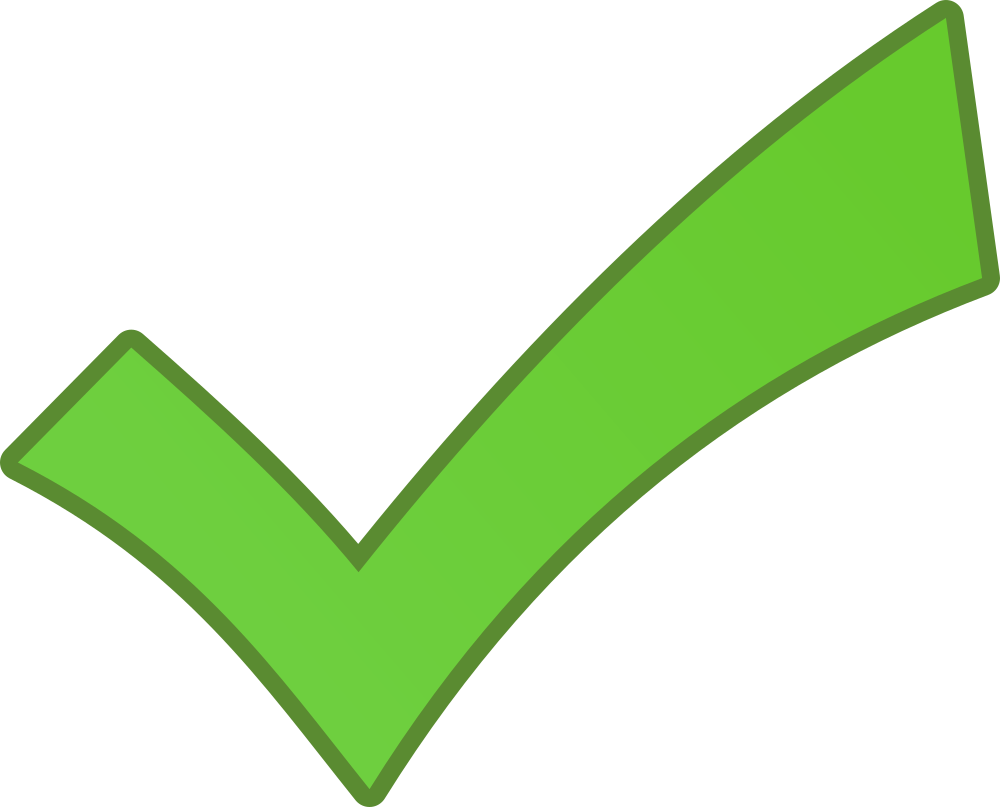 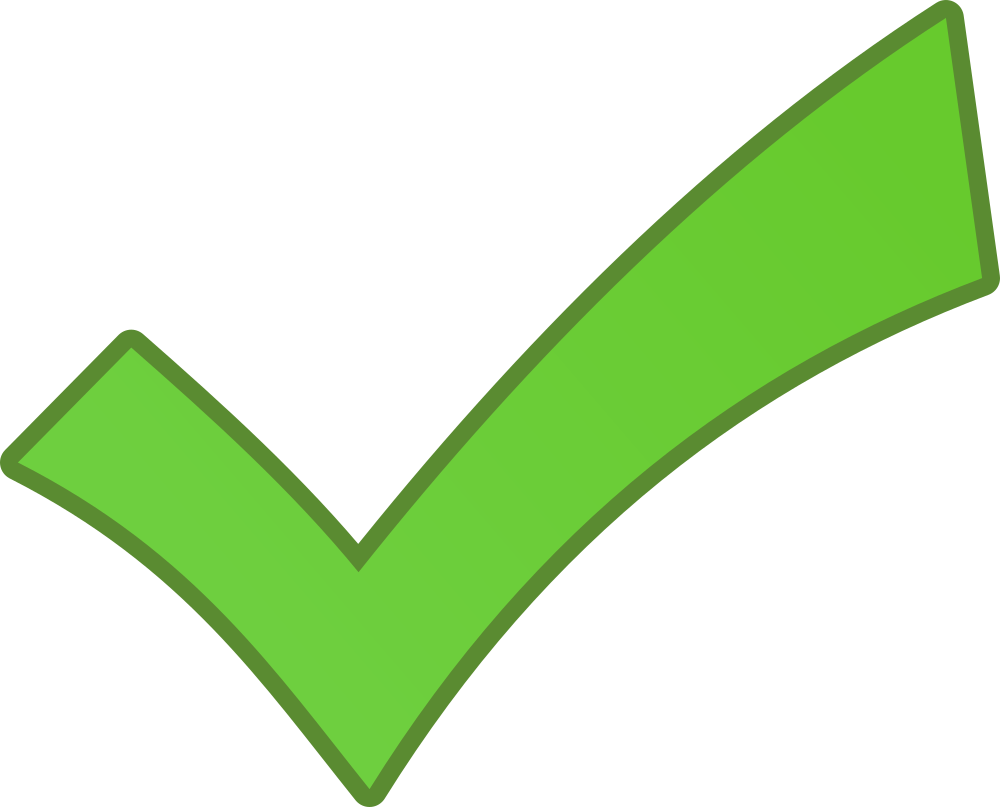 [Speaker Notes: The Thermal and Transportation  Subsystems are together because both have ordered all Needed items]
Acknowledgements
Dr. Marcus Holzinger and Samuel Wishnek
Dr. Aaron Johnson
Project Advisory Board
Questions?
References
[1] “Ecliptic Plane”, Hyperphysics, http://hyperphysics.phy-astr.gsu.edu/hbase/eclip.html
[2] Boeing Airlines https://twitter.com/boeingairplanes/status/1086672652150939649
[3] PCBWAY IOTBITS LOGO http://iot-bits.com/iotbits/pcbway-iotbits-logo/
[4] "Lithium Ion Battery – 6Ah", Sparkfun https://www.sparkfun.com/products/13856

[XXI] AVM Standard https://www.virtualastronomy.org/AVM_DRAFTVersion12_rlh02.pdf
Apparent Magnitude
Measure of objects brightness as seen from Earth
Reverse logarithmic scale
Magnitude of 5 greater = brightness 100 times dimmer
Magnitude 13 is ~400 times dimmer than naked eye limit
iMagpie Design Goal
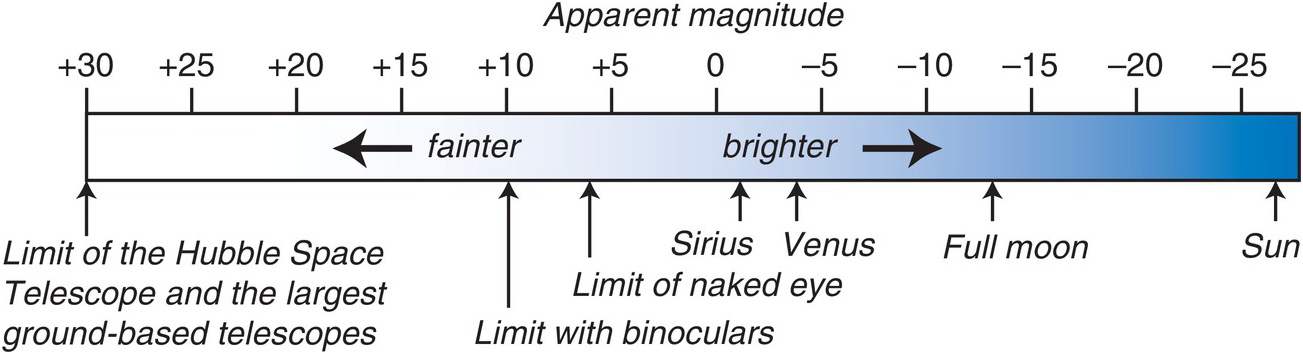 [xx]
[Speaker Notes: https://www.cambridge.org/core/books/question-and-answer-guide-to-astronomy/stars-and-stellar-systems/CFD8F55B5EF1FD7608CA2EDD8E1FCD3E]
RA/Dec Coordinate Transform
Where CROT angles, Center Right Ascension, and Center Declination are provided from astrometry algorithm
XXI
Levels of Success
Design Requirements
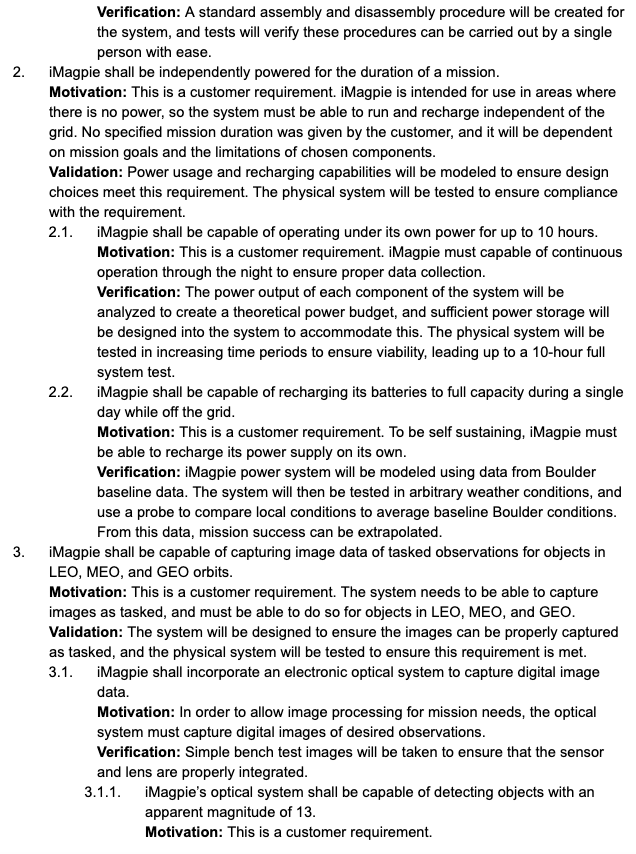 Design Requirements (cont.)
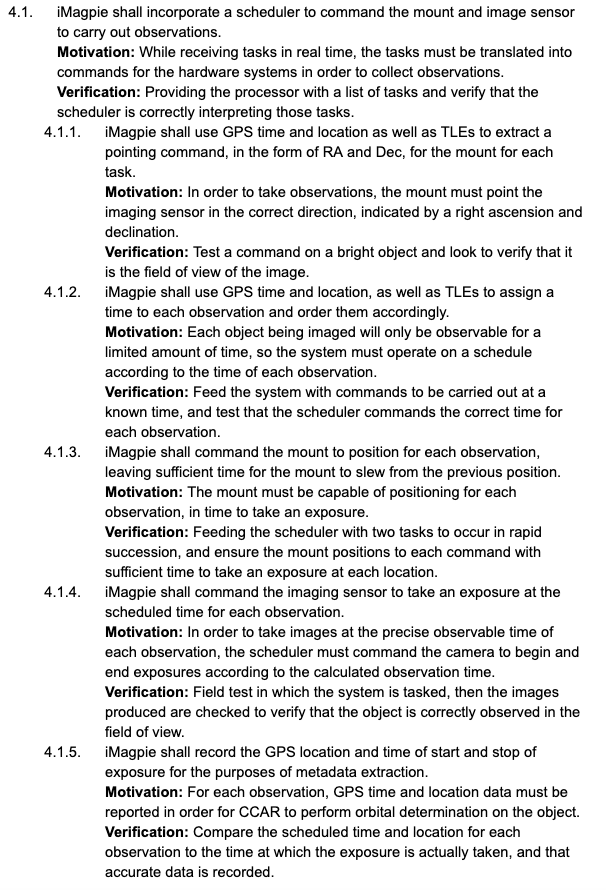 Design Requirements (cont.)
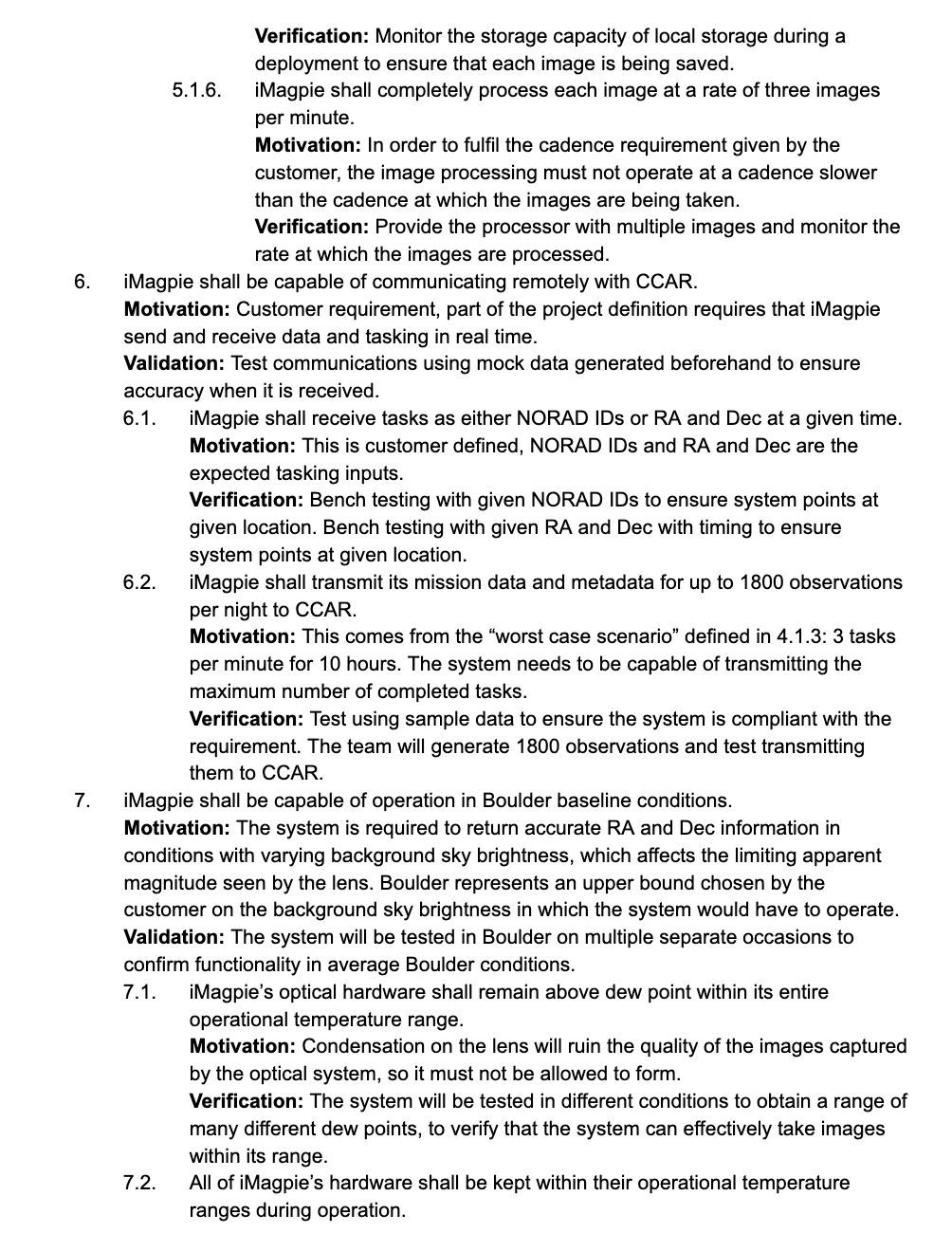 Design Requirements (cont.)
Test Backups
Camera Manufacturer Specifications
Resolution: 16Mega Pixels 4656×3520
Pixel Size: 3.8µm
Exposure Range: 32µs-2000s
Interface: USB3.0/USB2.0
Read Noise: 1.2e @30db gain
Full well: 20ke
Dimensions: φ62mm X 41mm
Weight: 140g
Working Temperature: -5°C—45°C
Working Relative Humidity: 20%—80%
Battery Charging Testing
What's being tested? 
Ability for batteries to recharge at required rate
Risk Reduction:
Ensures iMagpie will have the required margin to recharge batteries during a sunny day
Battery Charging Testing
Test Fixtures:
Battery connected to charger IC, and then DC power supply
Test Procedure Overview:
Drain batteries to safe low voltage
Recharge at required rate to satisfy worst case charge times
Results:
Batteries should be able to recharge in approximately 7h, allowing margin for sub-ideal weather
Thermal Testing
What's being tested? 
Ability of iMagpie's heating system/insulation
Characterization of heating to compare to model
Risk Reduction:
Ensures that iMagpie can prevent dew buildup and keep hardware above minimum temperatures
Thermal Testing
Test Fixtures:
Lens/Sensor
Thermal camera or temperature probe
Test Procedure Overview:
Heat iMagpie at room temperature until steady state
Measure optics temperatures
Compare to modeling 
Repeat outdoors in colder temps
Results:
Thermal profiling of system
Heating system verification
Timing Testing
What's being tested? 
Characterization of exposure timing
Risk Reduction:
Ensures that iMagpie can report exposure start and stop times to 0.1 microseconds
Increases accuracy of streak data
Timing Testing
Test Fixtures:
12 Bit counting circuit connect to LEDs
Raspberry Pi with GSM
Waveform generator
Test Procedure Overview:
Raspberry Pi sends command to camera and timing circuit to begin
Timing circuit counts in binary with output displayed on LEDs
Camera takes exposure of LEDs
LEDs reveal exposure delay
Results:
Start and stop times of exposure precisely known
Electronics Schematics Backup
Electronic Schematic
Electronic Schematic (cont.)
Electronic Schematic (cont.)
Electronic Schematic (cont.)
Electronic Schematic (cont.)
Electronic Schematic (cont.)
Electronic Schematic (cont.)
Electronic Schematic (cont.)
Battery Charger IC Schematic
Team Photo